2020 New 4K Android9.0 Smart WiFi Projector BBQ4          1080P Full HD,4K@H.264,4K@H.265, 8K@24FPS Supported
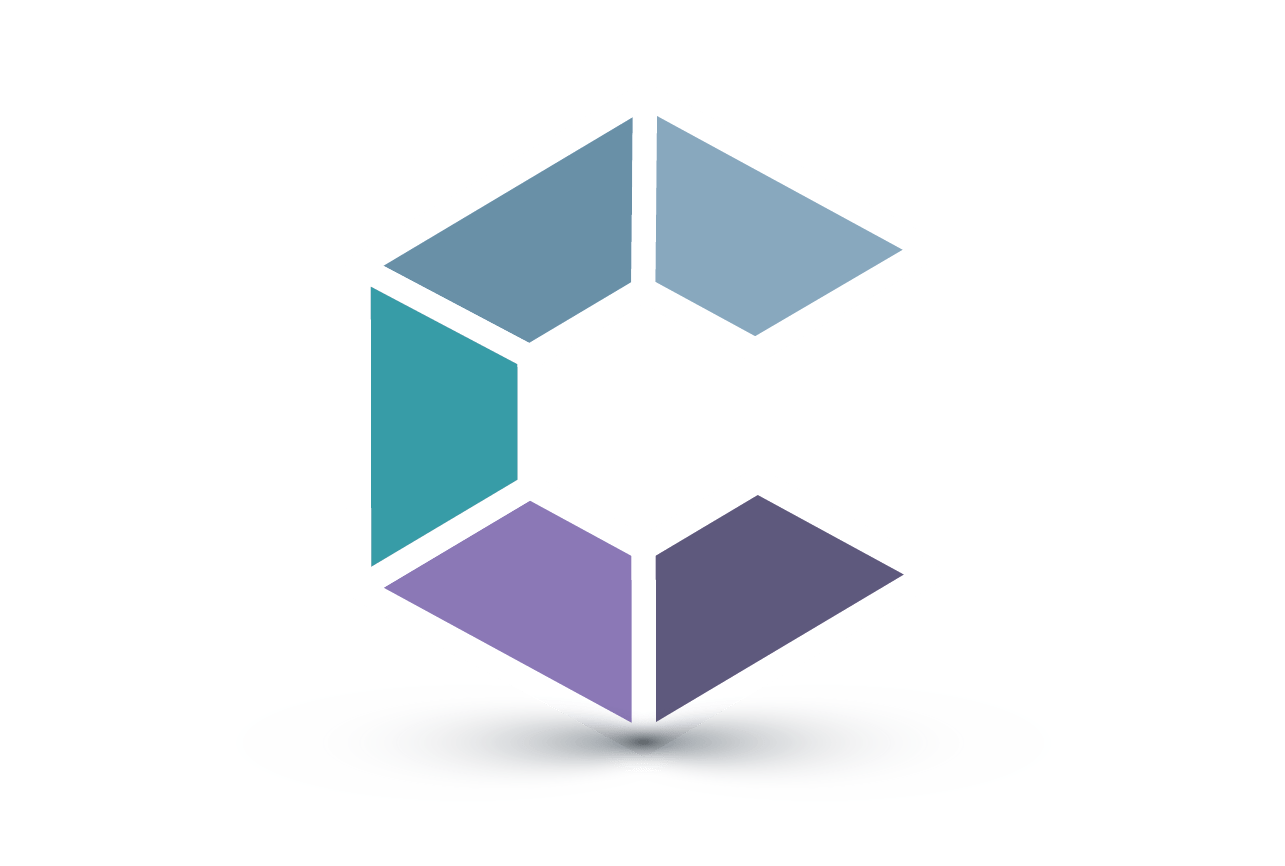 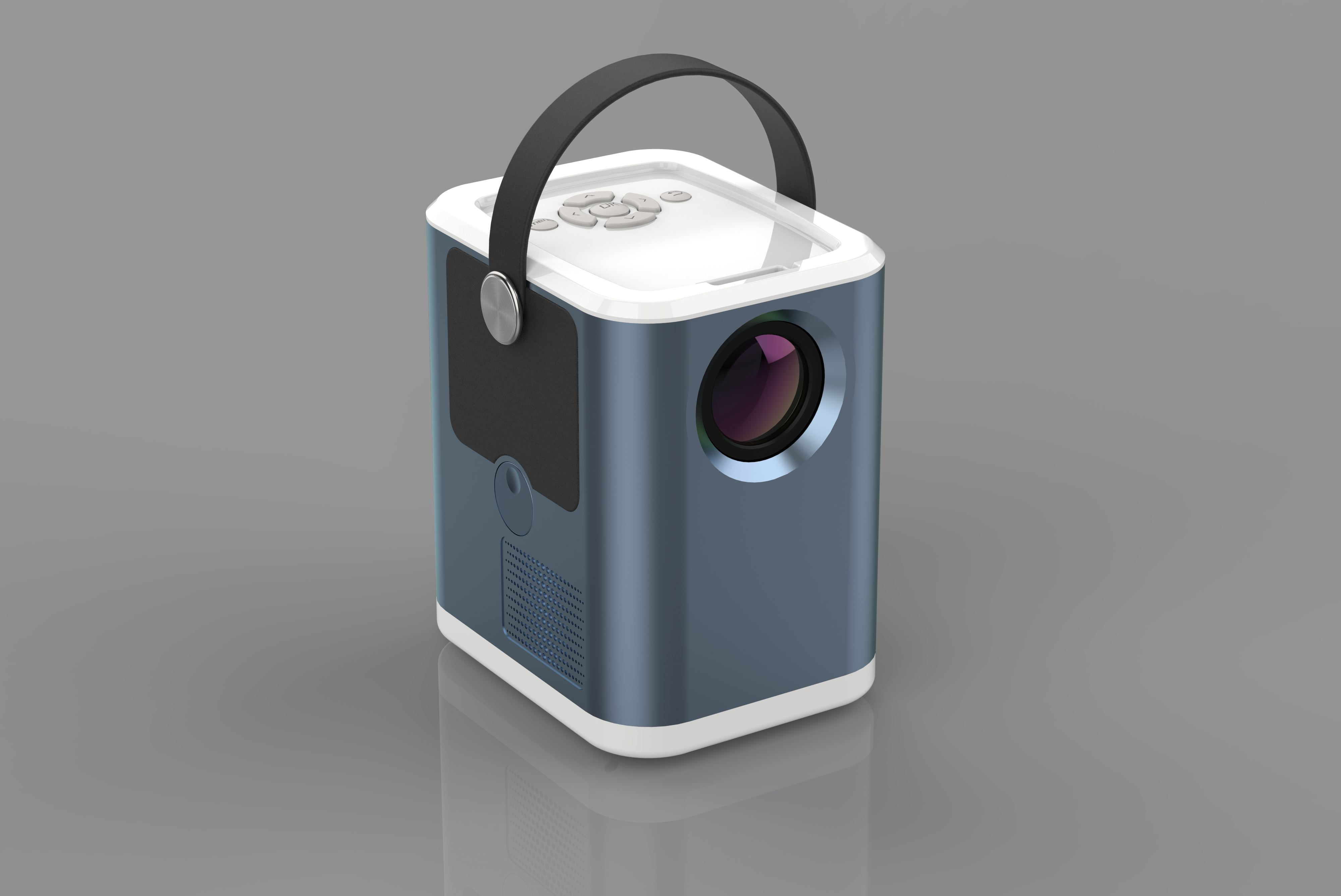 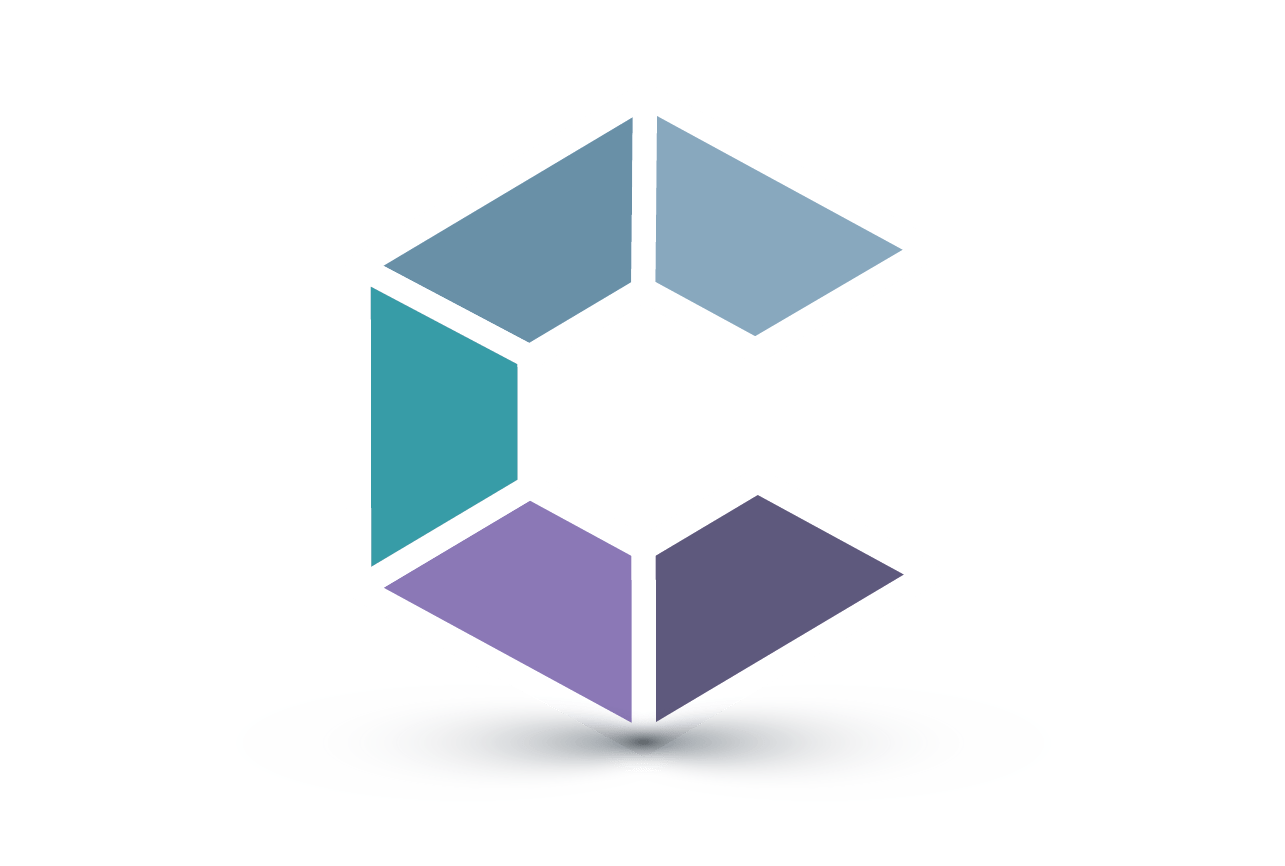 BBQ4, A New Standard for Home Cinema Projector
Android 9.0 with 2G+32G 
Quad Core CPU
Original Google Android TV OS； supports all programs in GOOGLE PLAY; YouTube, NETFLIX, and all other Apps.
Stereo Speaker System with 300cc Sound chamber and high-end DSP chipset.
Super high Brightness and Super low noise
Bluetooth Speaker Mode, for mobile phone music play.
Enjoy up to 120 inch big screen with Projecor BBQ4 Cheaper than TV, but screen is much bigger.
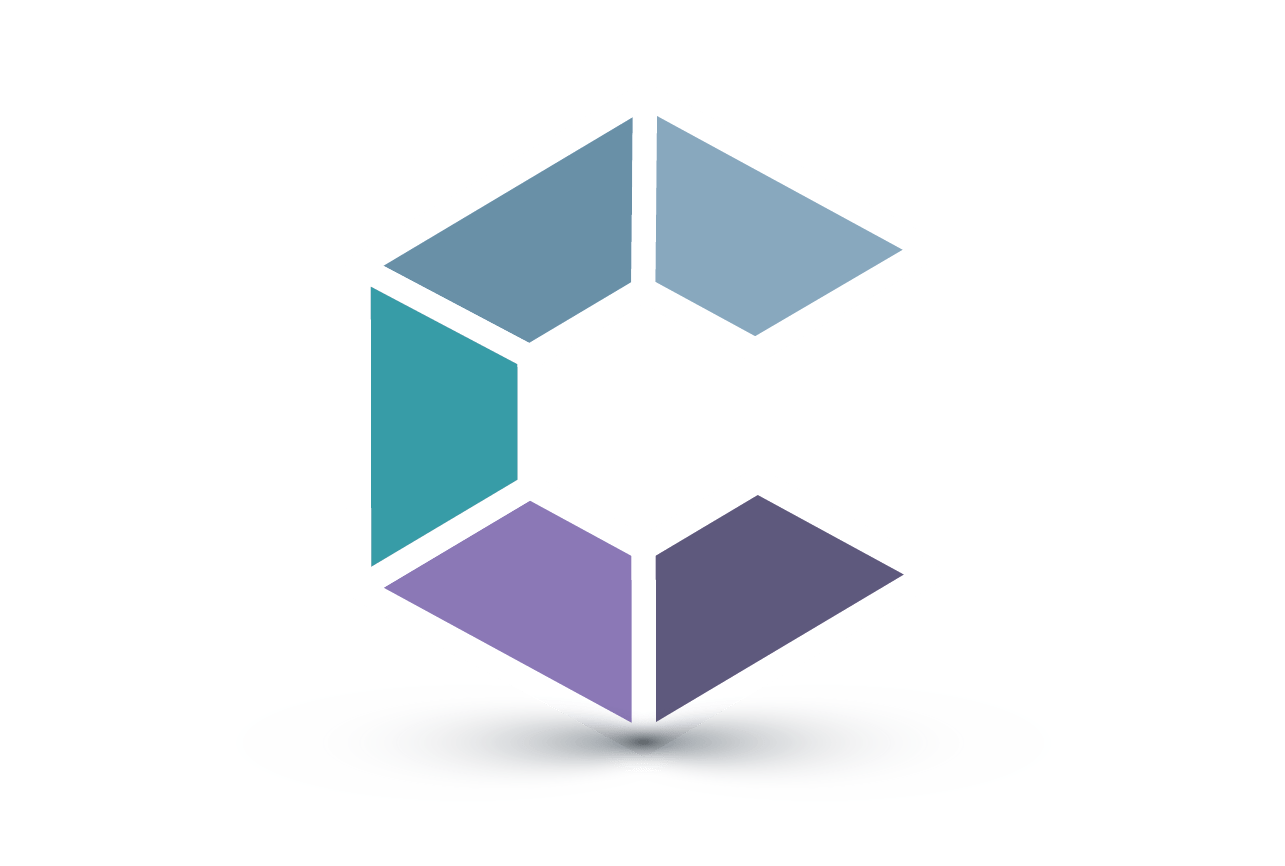 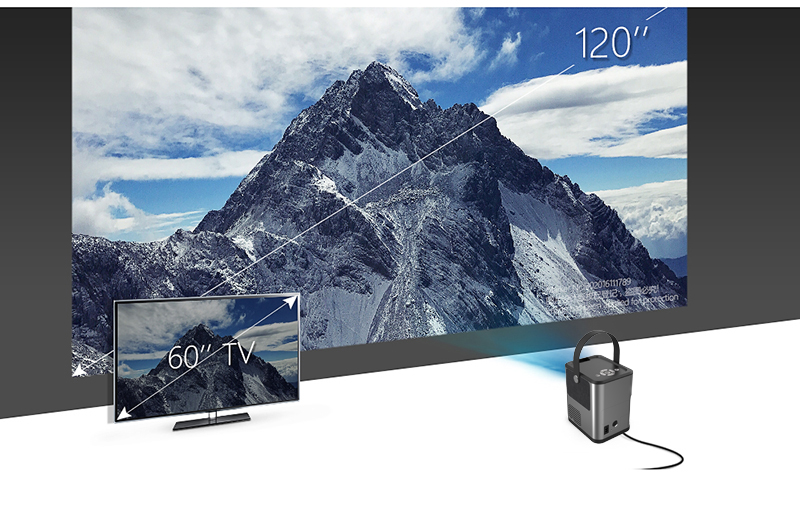 Even to project a only 40” screen for office use;
(Projector BBQ projects 40inch screen at 1.3M)

120” huge screen for fantanstic home cinema.
(Projector BBQ projects 120inch screen at 4M)
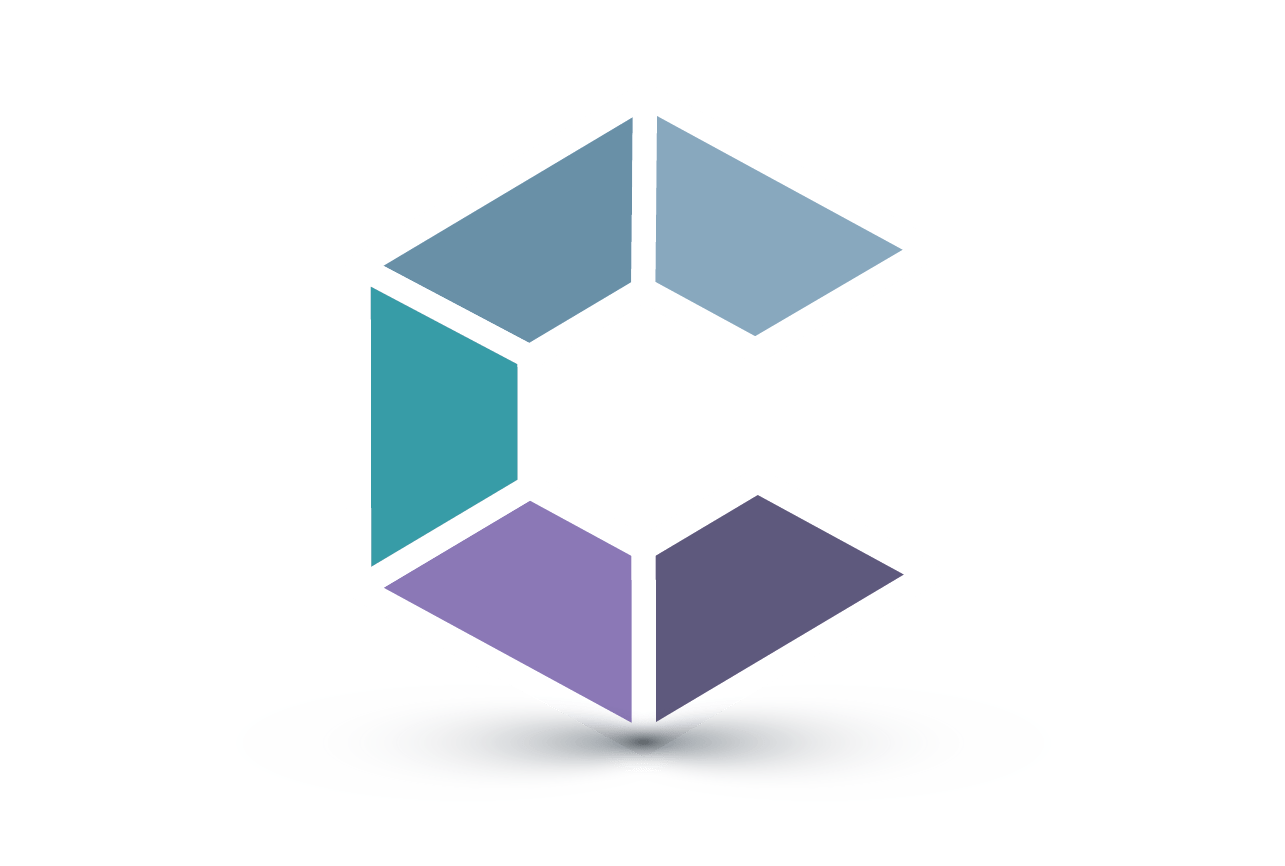 Watching TV drama/Cartoon & Playing online gamewith Projector BBQ4,no harm to eyes.
Really Low Noise with the help of the ever-big fans (7025) inside.
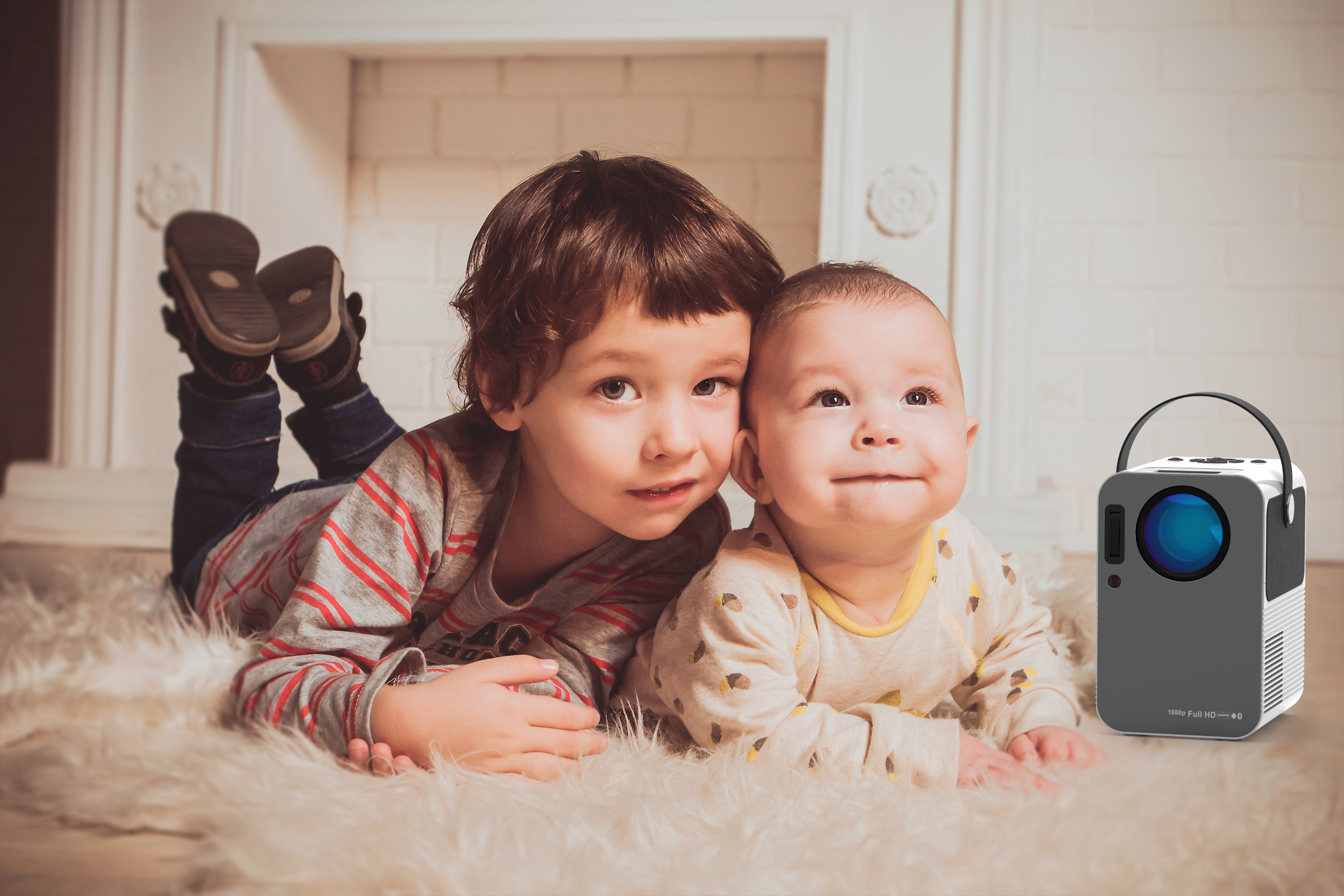 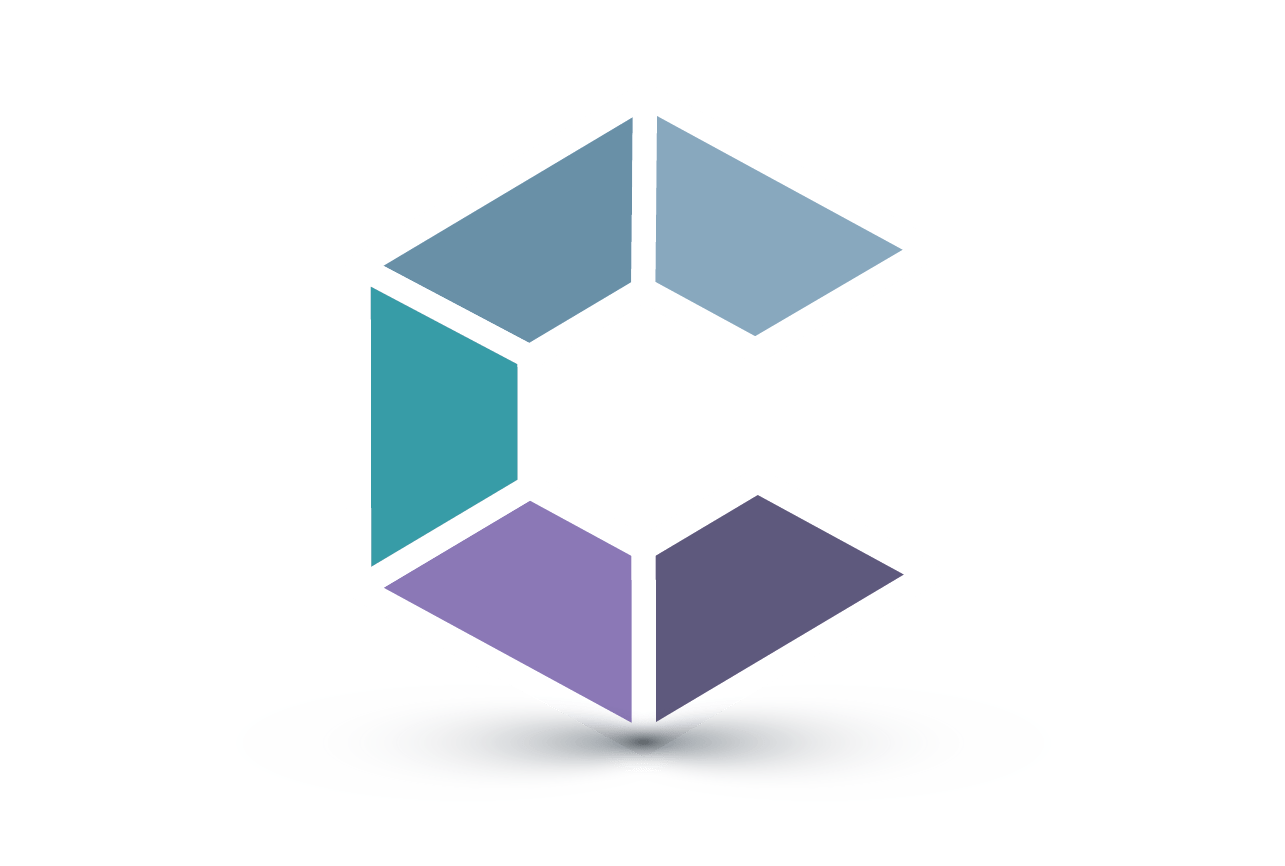 BBQ4, A Good Eye-protection Product for Kids.
85% uniformity,  is outstanding among all other competitors, which is so wonderful on experience
110% NTSC color gamut, also an new record for projection bisiness.
Miracast, AirPlay, all kinds of inputs, make it versatile device.
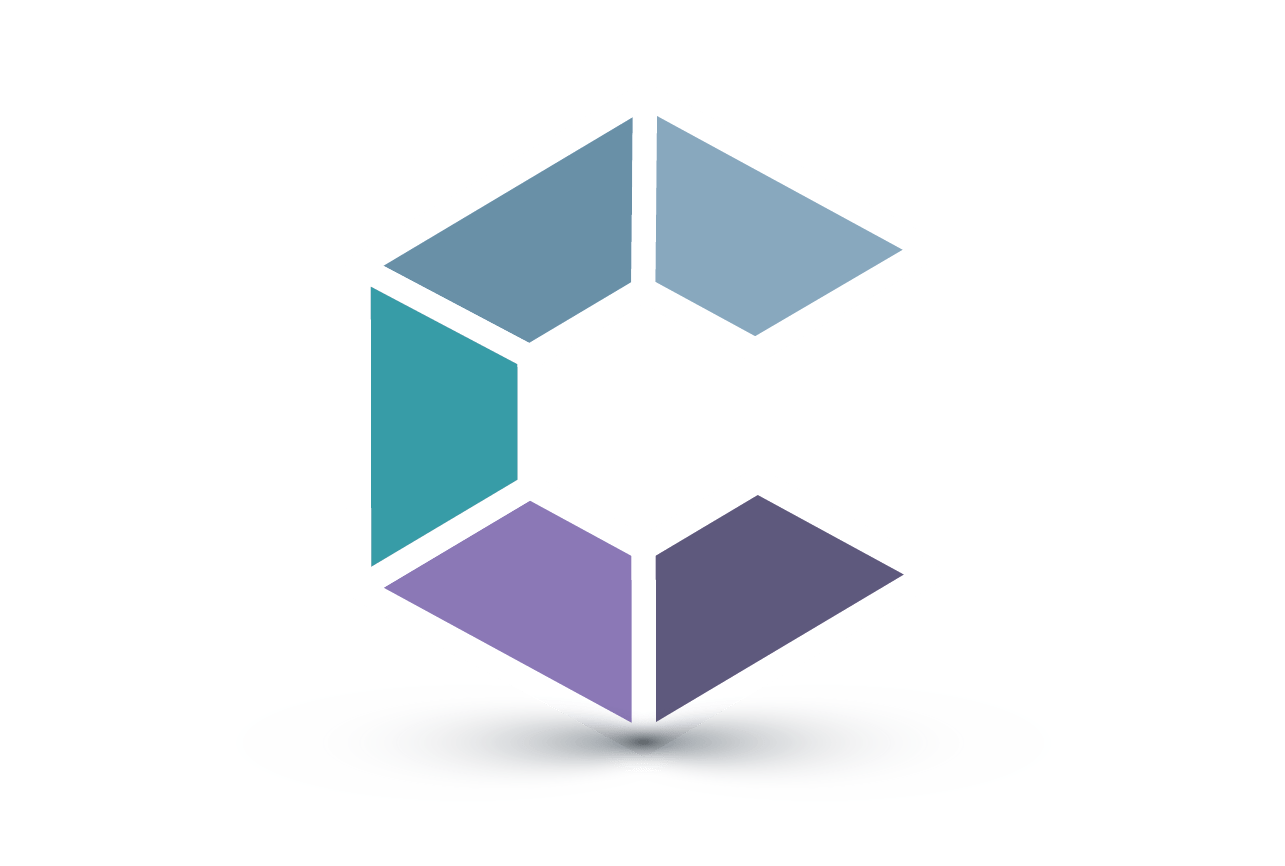 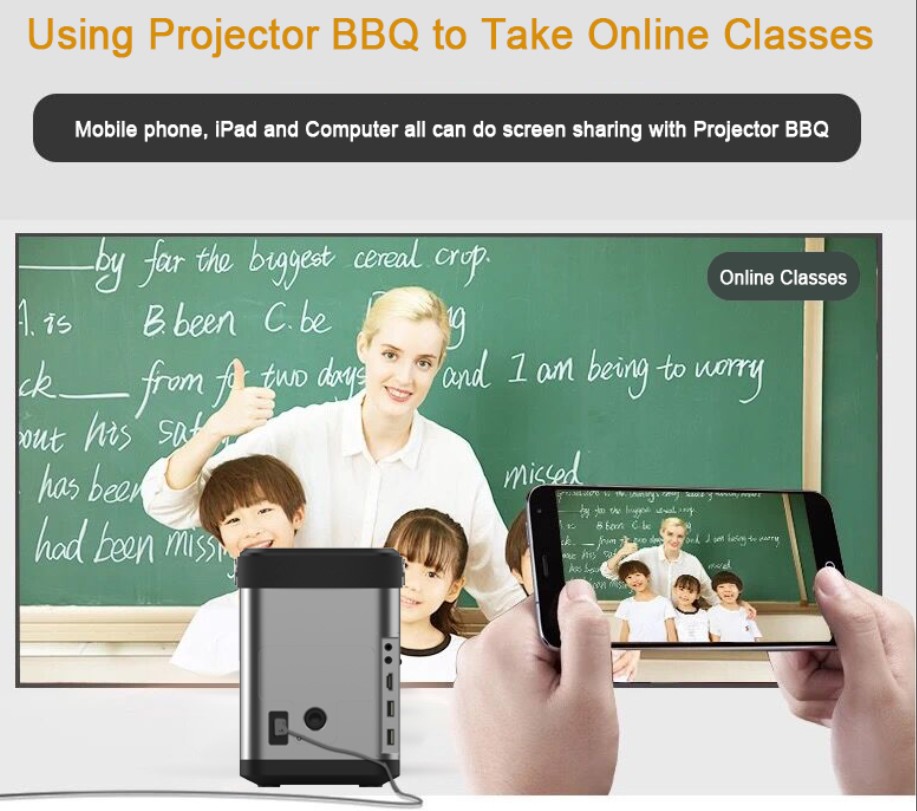 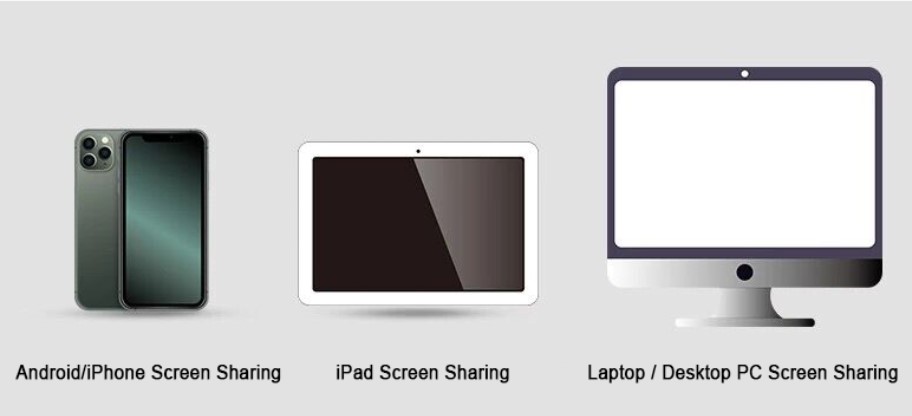 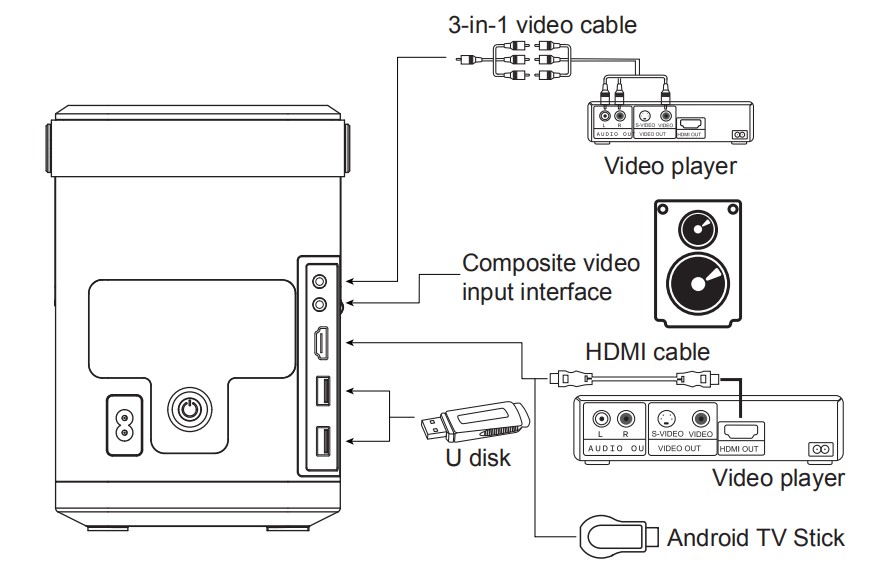 Android 9.0 OS,  Original Google ATV OS GOOGLE PLAY, YOUTUBE, NETFLIX…………
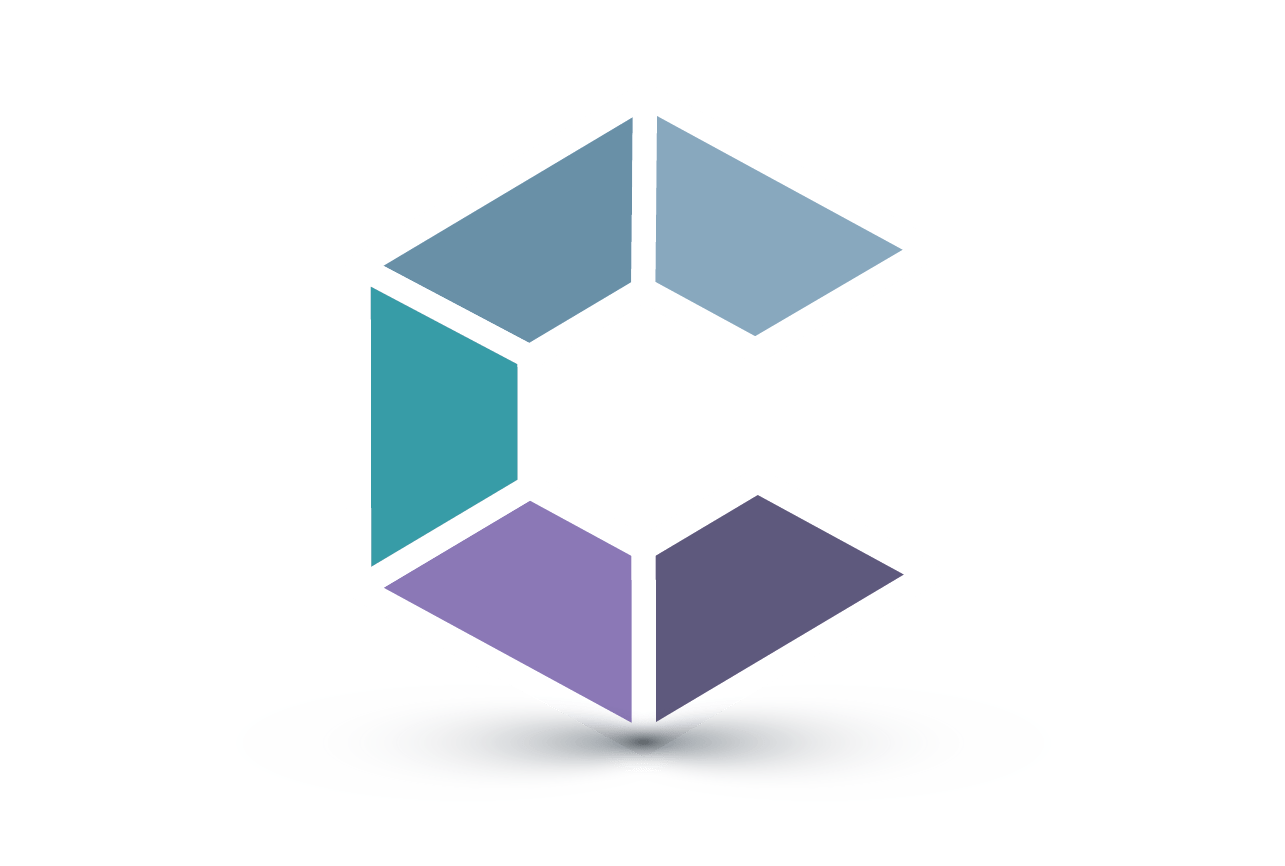 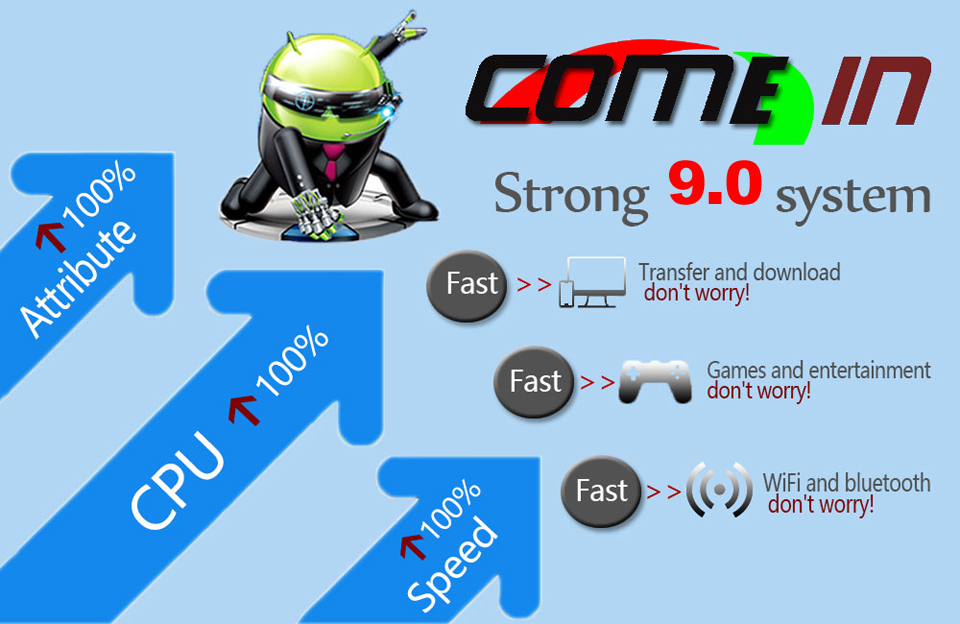 Ever Strong Software and Hardware

Quad Core CPU@A55, 100% faster than ever;

2G RAM + 32G ROM

Android 9.0

Android TV OS especially for big screen by Google 

All 4K videos, even 8K videos can be played
All 4K Videos, Even 8K Videos Can be Played1080P Full HD,4K@H.264,4K@H.265, 8K@24FPS SupportedEnjoying the incredible details when watching 4K 8K movies
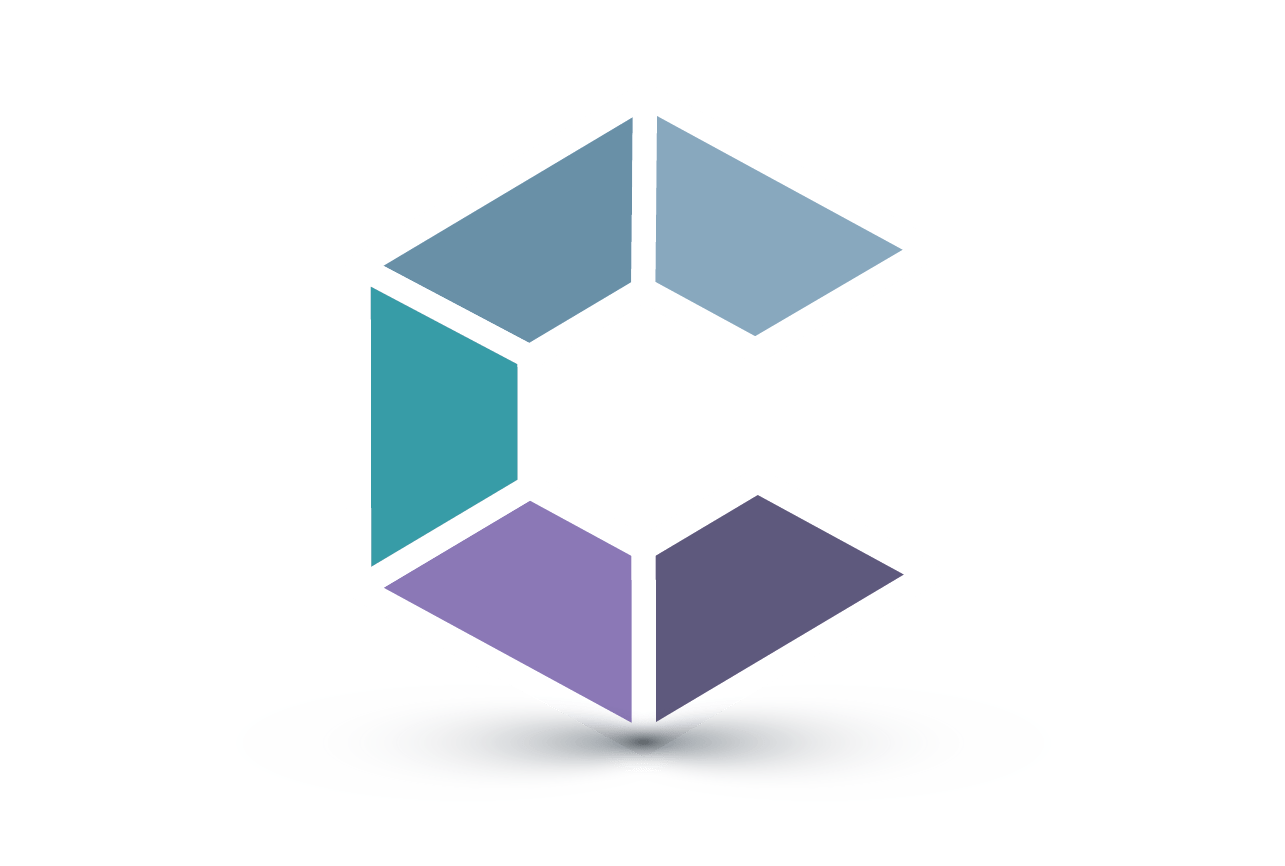 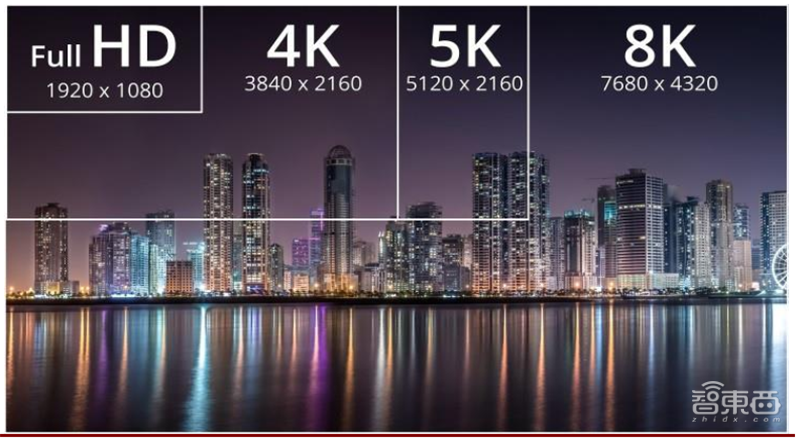 Android TV Launcher (Orginal Copy)Google Play, Youtube, Netflix,KODI, Dolby, AC3, DTS.
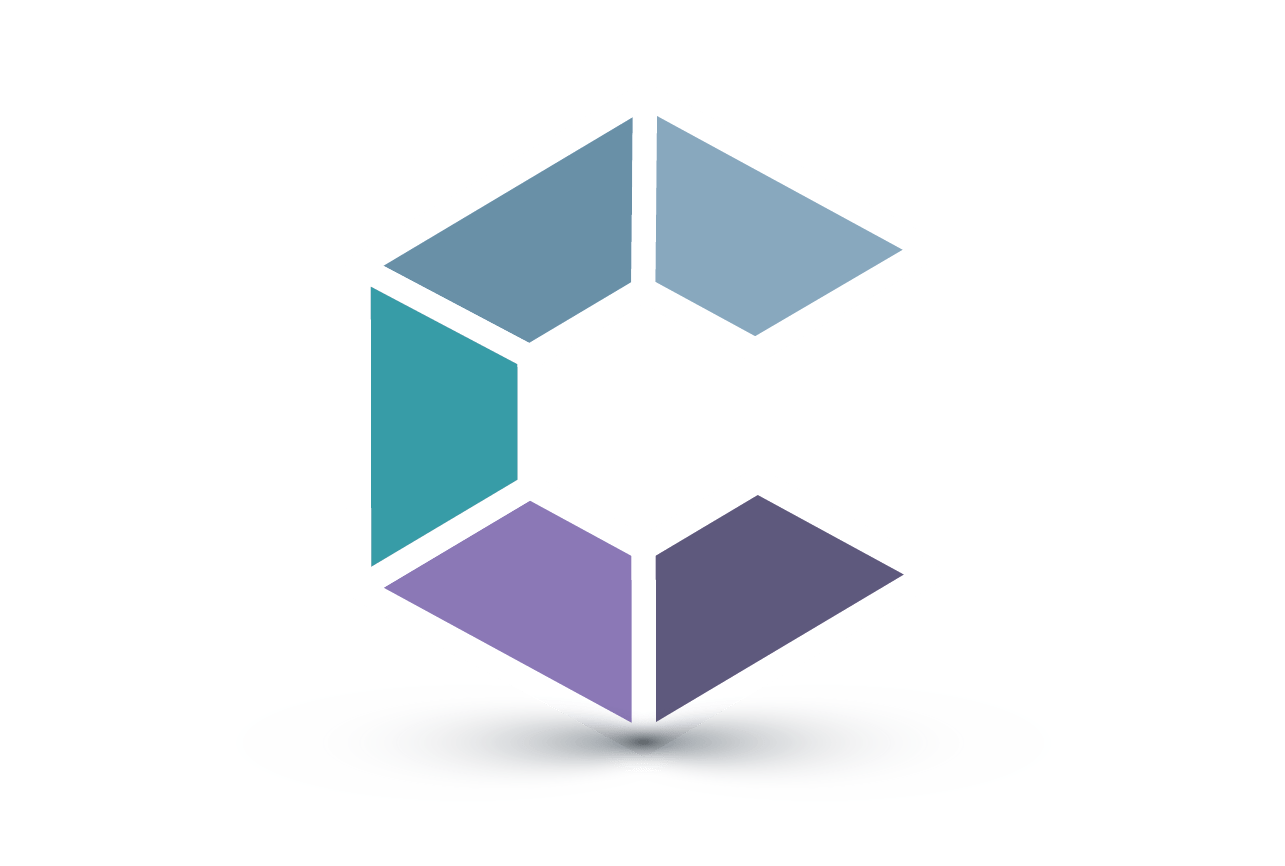 This model has a convenient and intelligent system.
The World First to adopt Google TV (Anroid TV/ATV)in the LCD projection industry, as Samsung, Sony, ROKU do in their TV systems. The most popular online video APP is on the homepage, and all the traditional sources are easy to access. 
This model is intelligent enough to be quietly simple in your life.
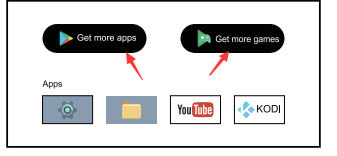 Sync With Mobile via AirPlay and Miracast
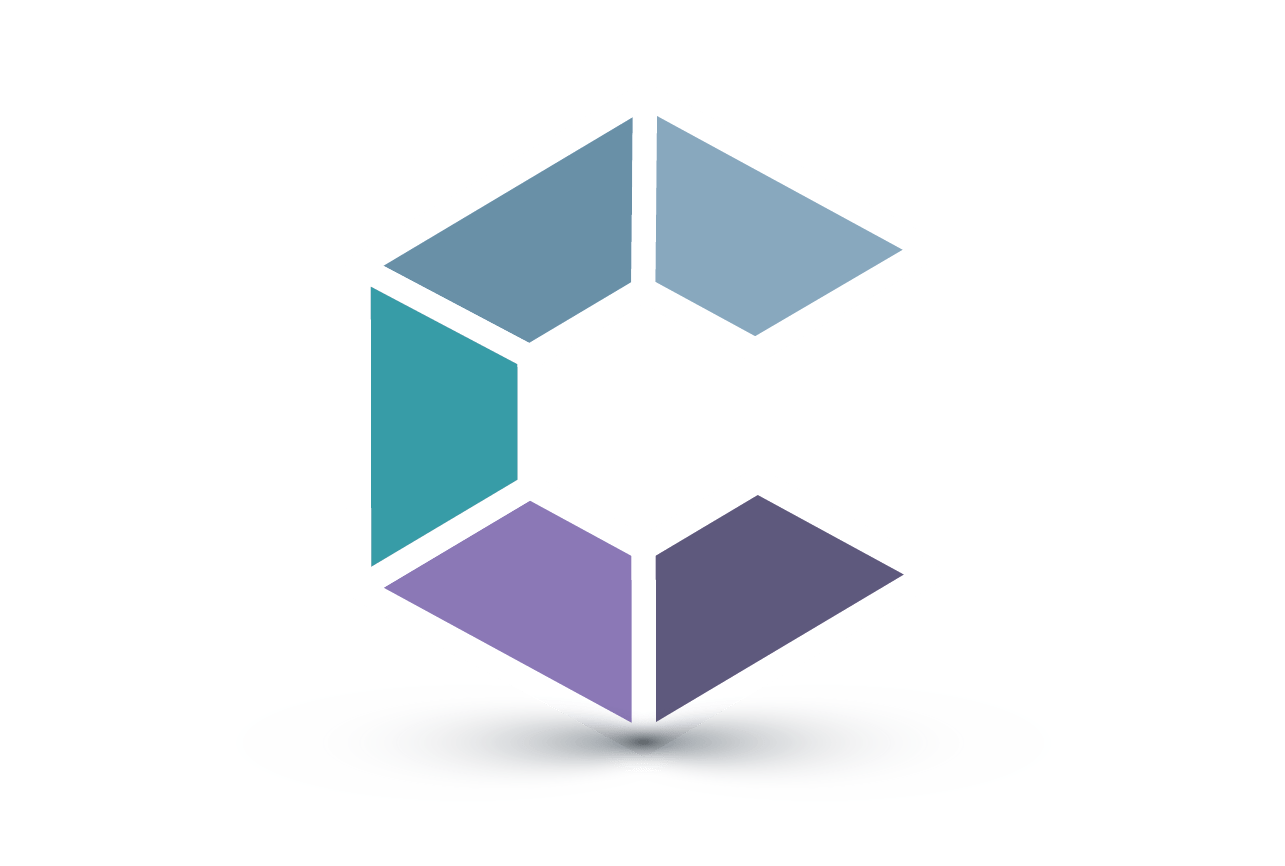 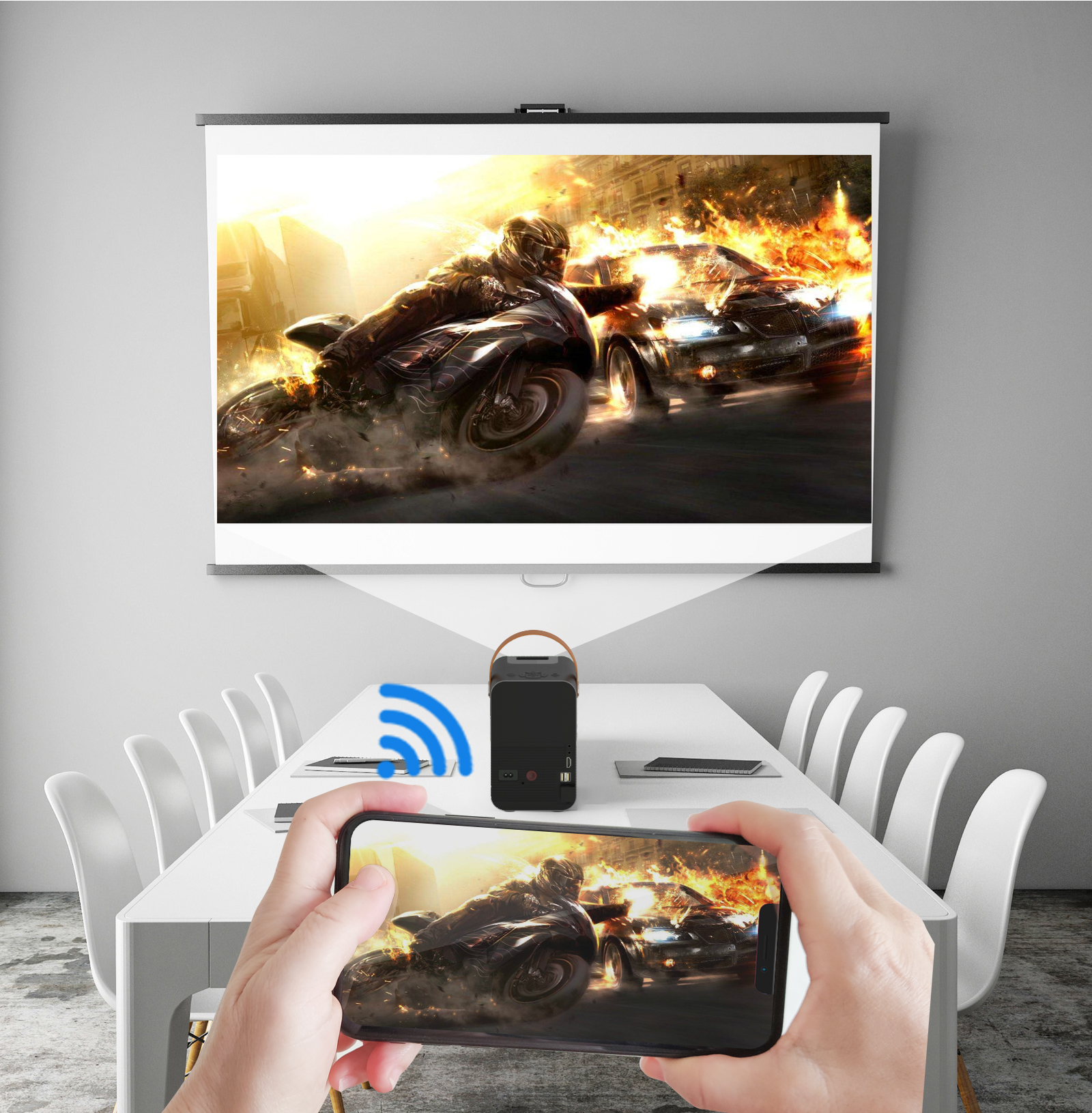 Most of time, you may  just need a Bluetooth Speaker
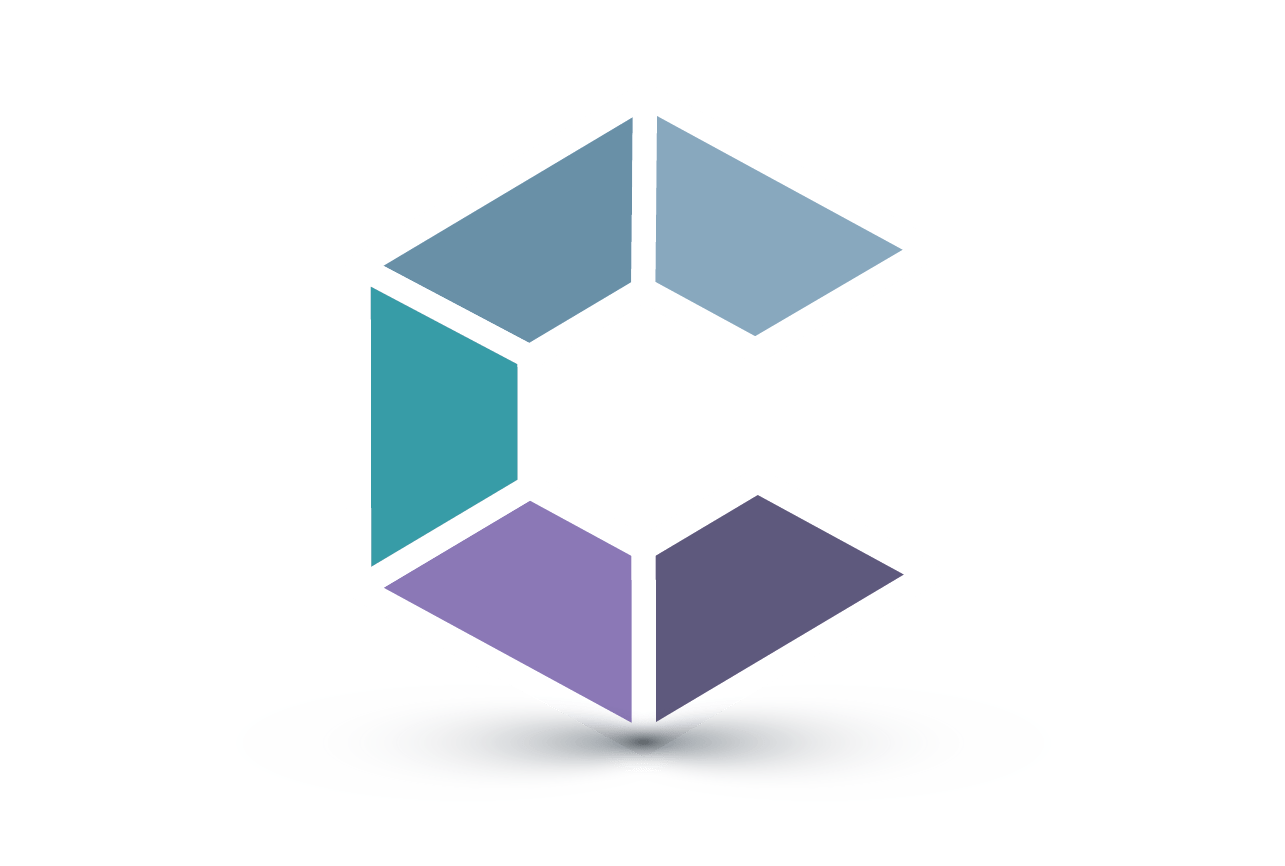 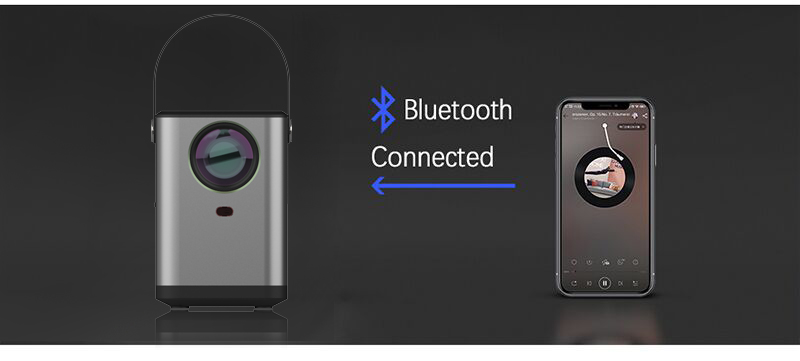 One Touch, to make it a Bluetooth Speaker

Enjoy your music on your mobile phone

Super sound system  with 300 cc Sound Chamer and DSP chipset for Bass and tremble tuning.
Send your mobile's online video to Projector BBQ4's screen via DLNA
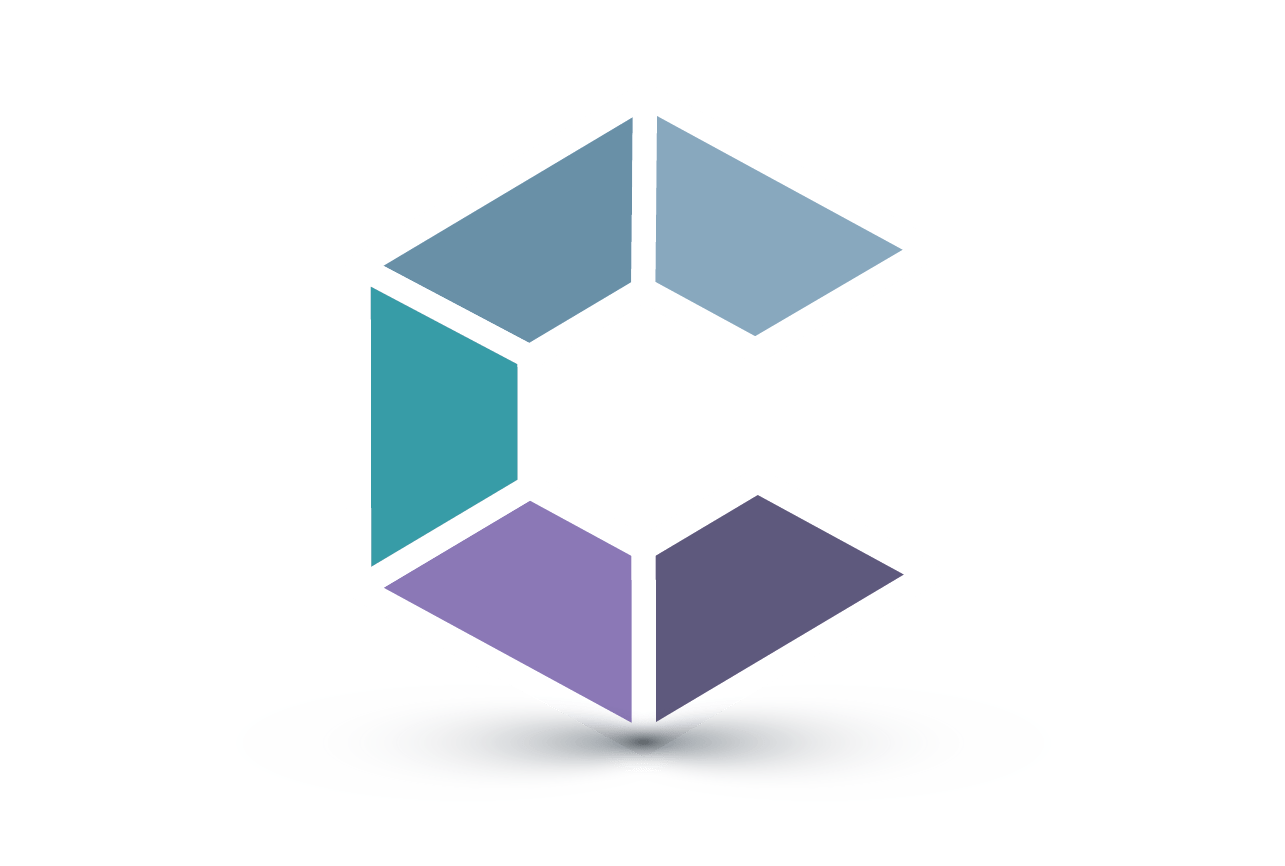 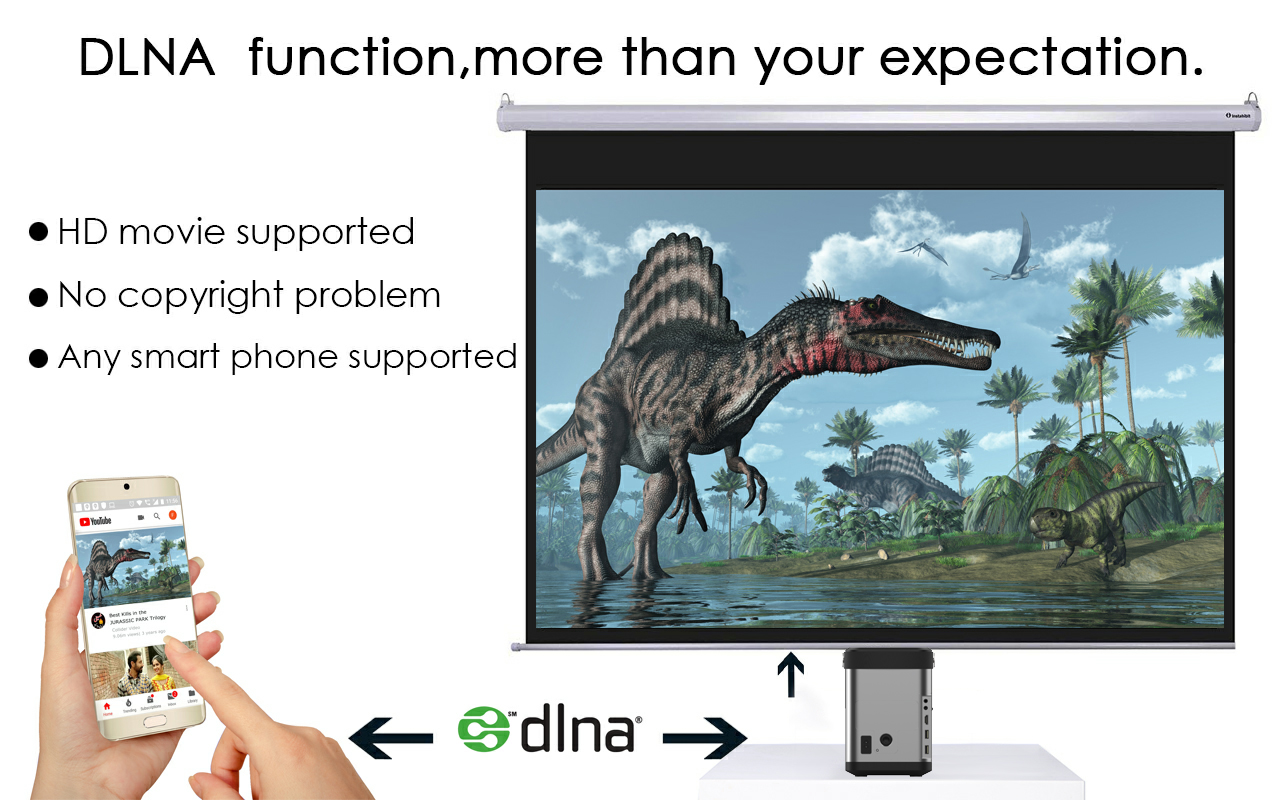 Rich Interface for Universal Connection Ports
HDMI*1
USB*2
AV-in*1
3.5mm Audio-out*1
USB-Ethernet-Adaptor supported;                                     
Bluetooth Audio in+Audio Out;

Compatible with Mobile,DVD Player,Laptop,Desktop PC,X-box,
Set Top Box, PS3,etc.
Along with Android, all the languages included
Brightness is More than 160ANSI lumens, equal to 3000Lumens & Native Resolution: 1280x720P
Excellent watching experience with 100% brighter and sharper images.
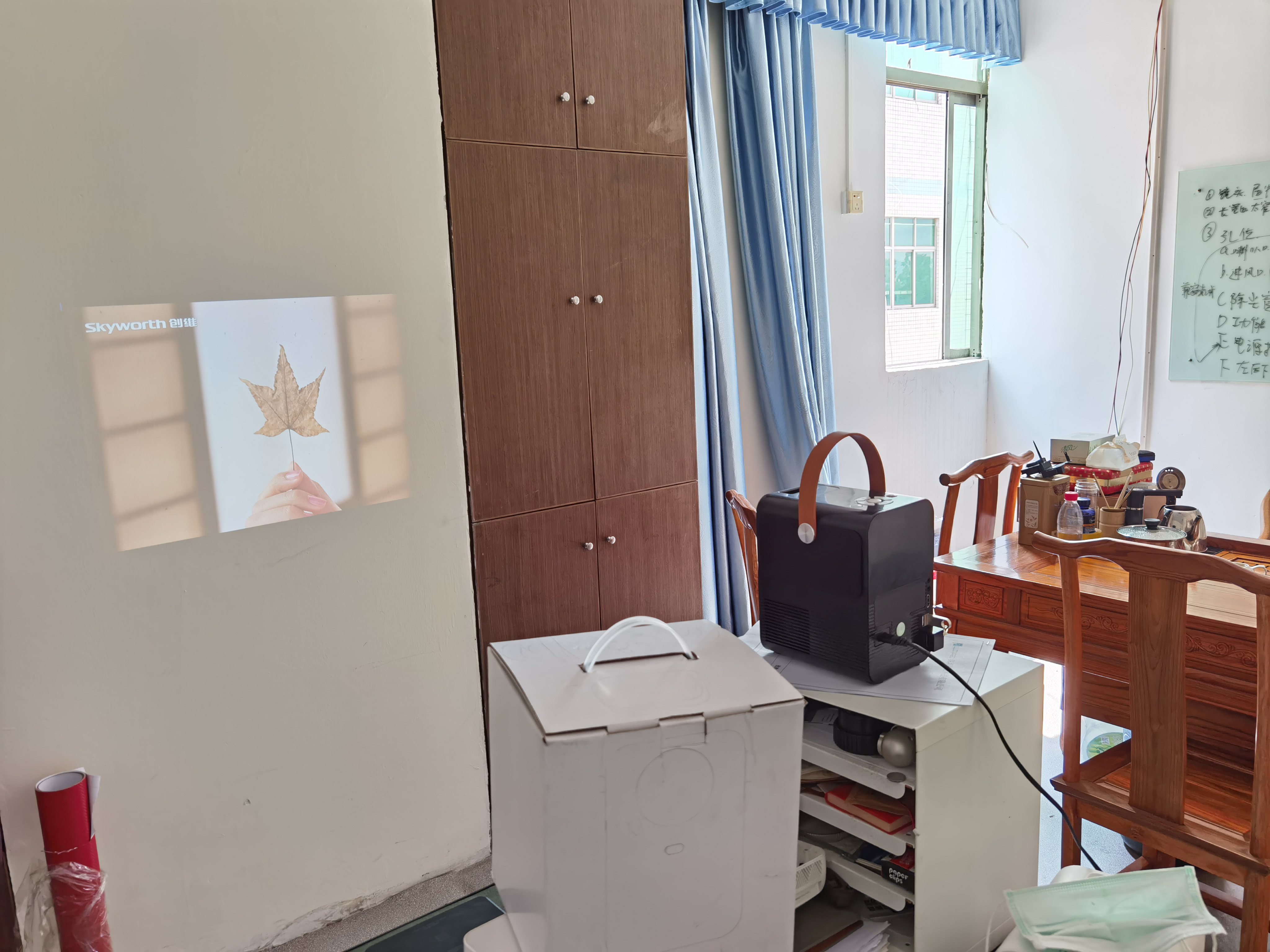 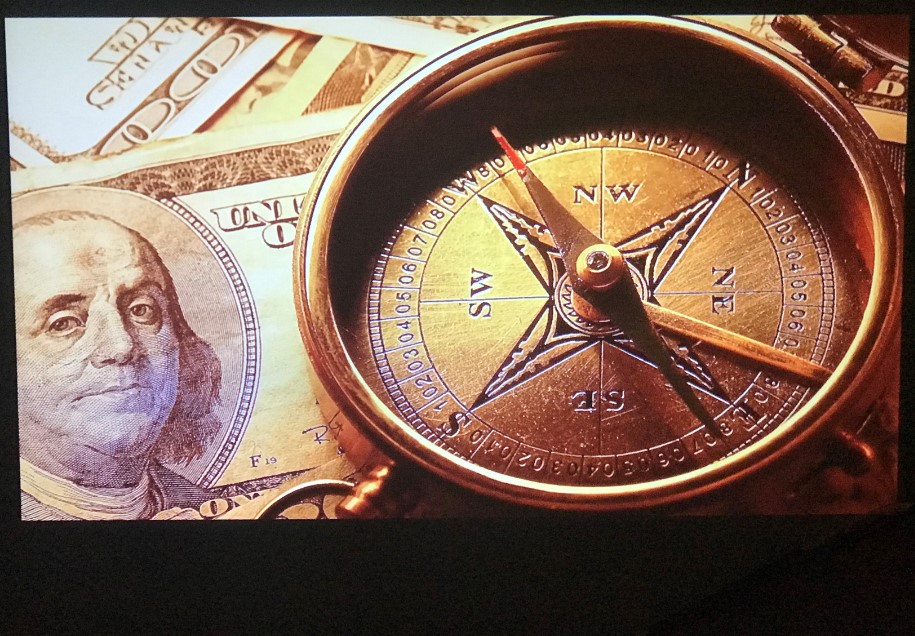 Photo taken in sunshine room

F1.9   1/100 S    ISO 80
Photo taken in dark room

F1.9   1/100 S    ISO 80
Contrast ratio: 2000:1 makes HD Image
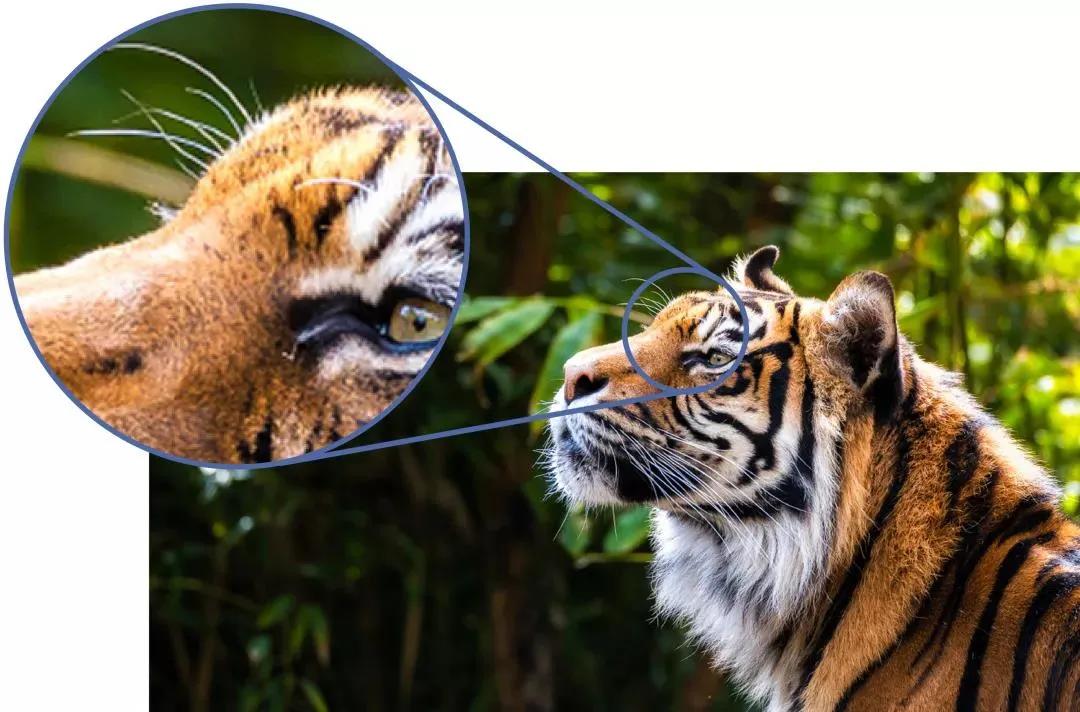 Built-in 5W×2 Stereo Speakers
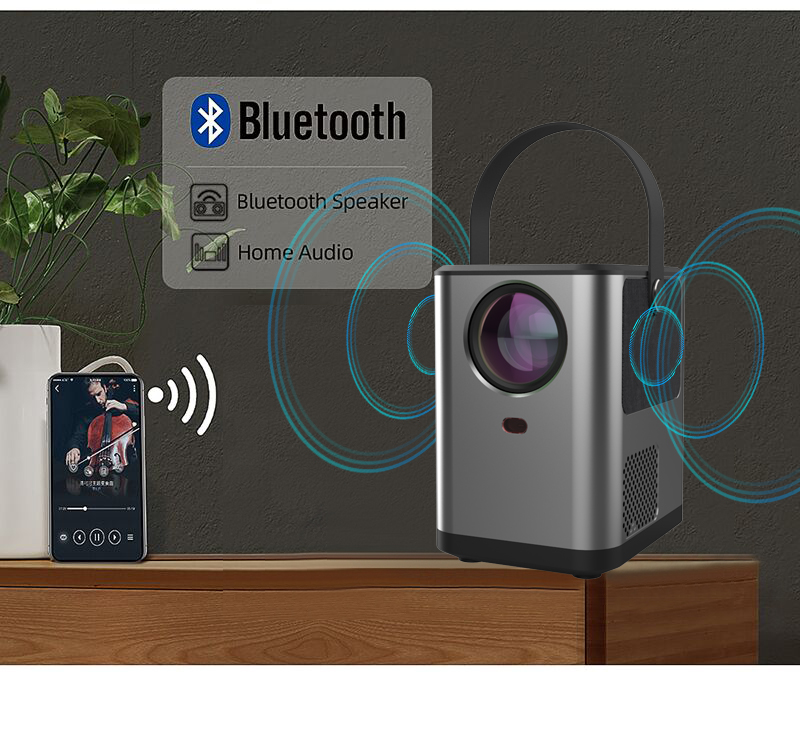 Super sound system  with 300 cc Sound Chamer and high-end DSP chipset for Bass and tremble tuning.
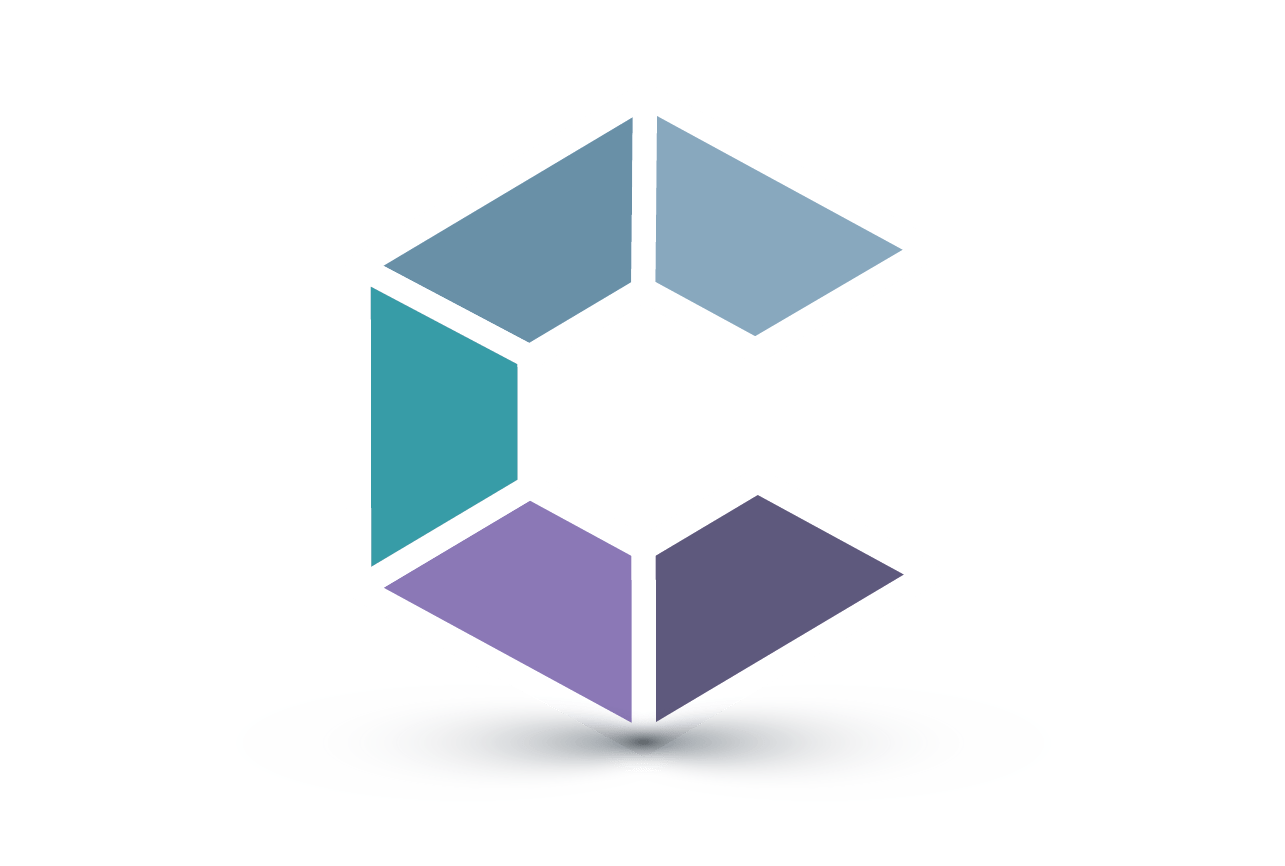 4D Horizontal+Vertical Digital Keystone Correction Any Place, Any Projection
Ever Best  digital Keystone Correction
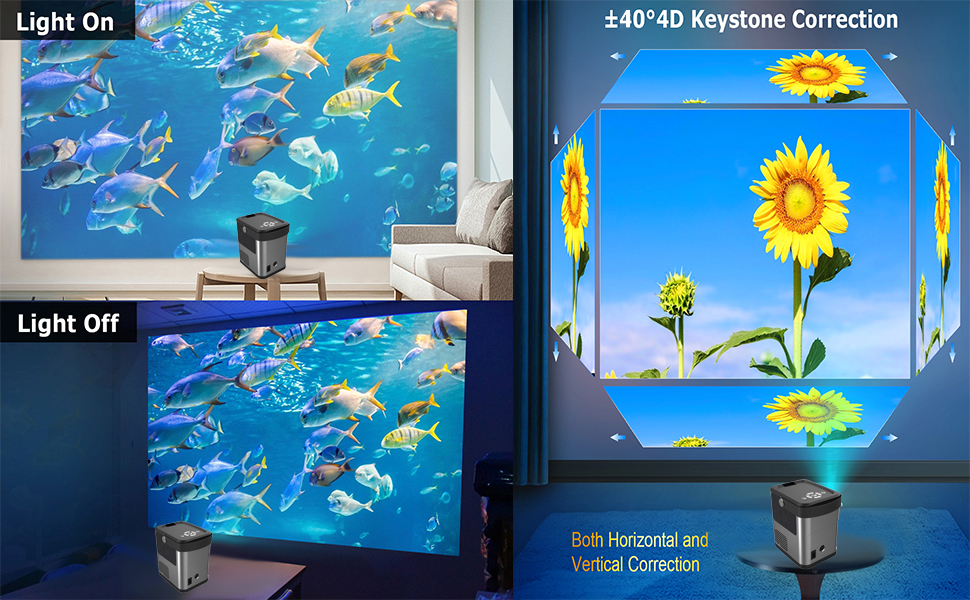 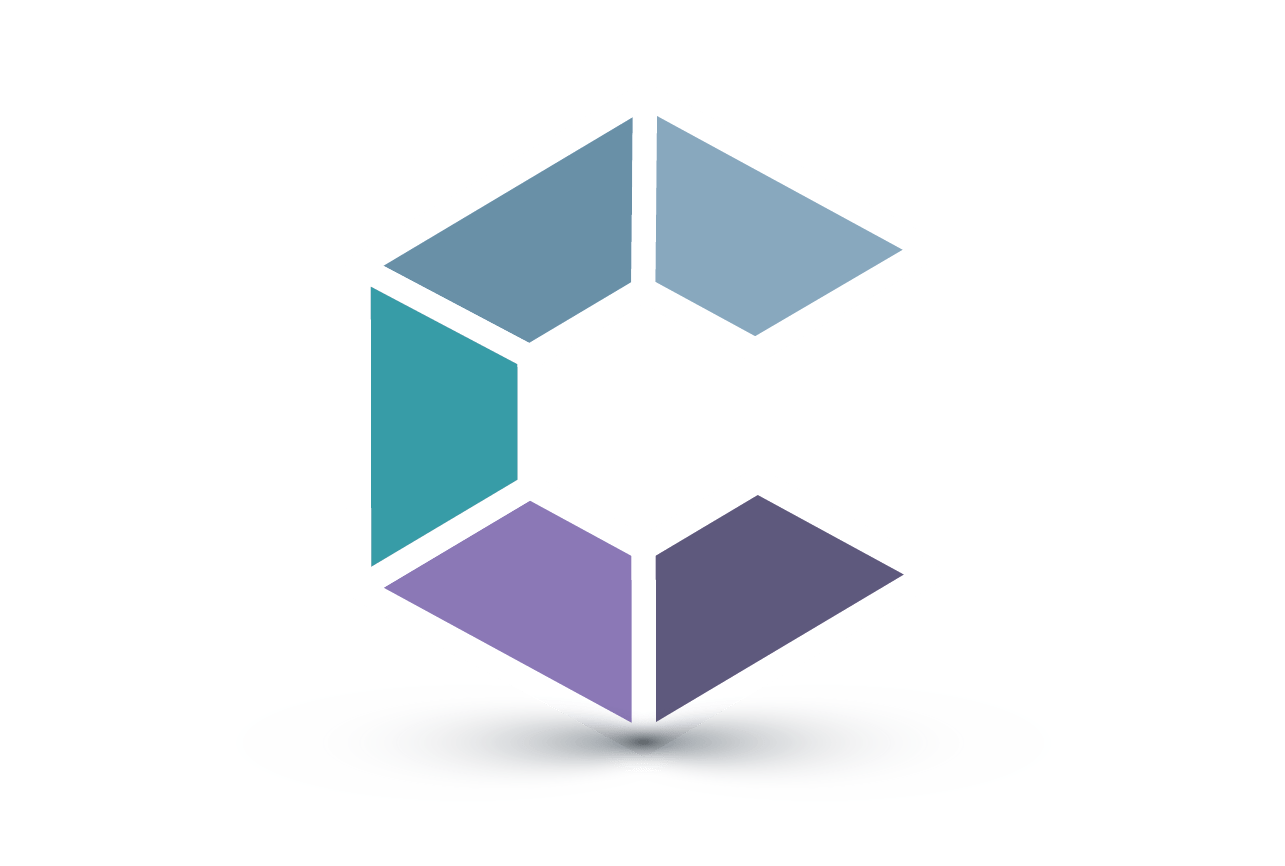 4D Horizontal+Vertical Digital Keystone Correction Support Side Projection
Any Place Easy Projection
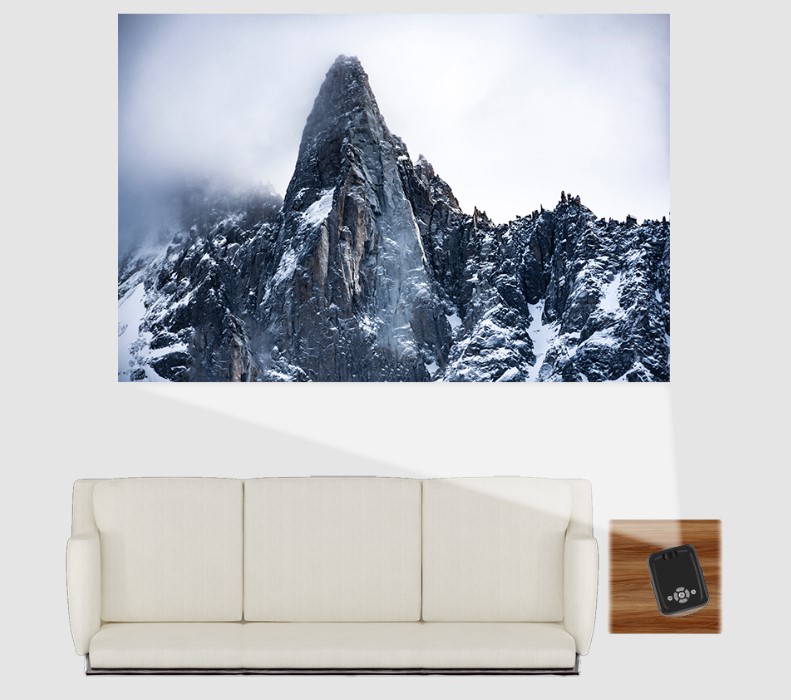 Compact Design Meets Different Use
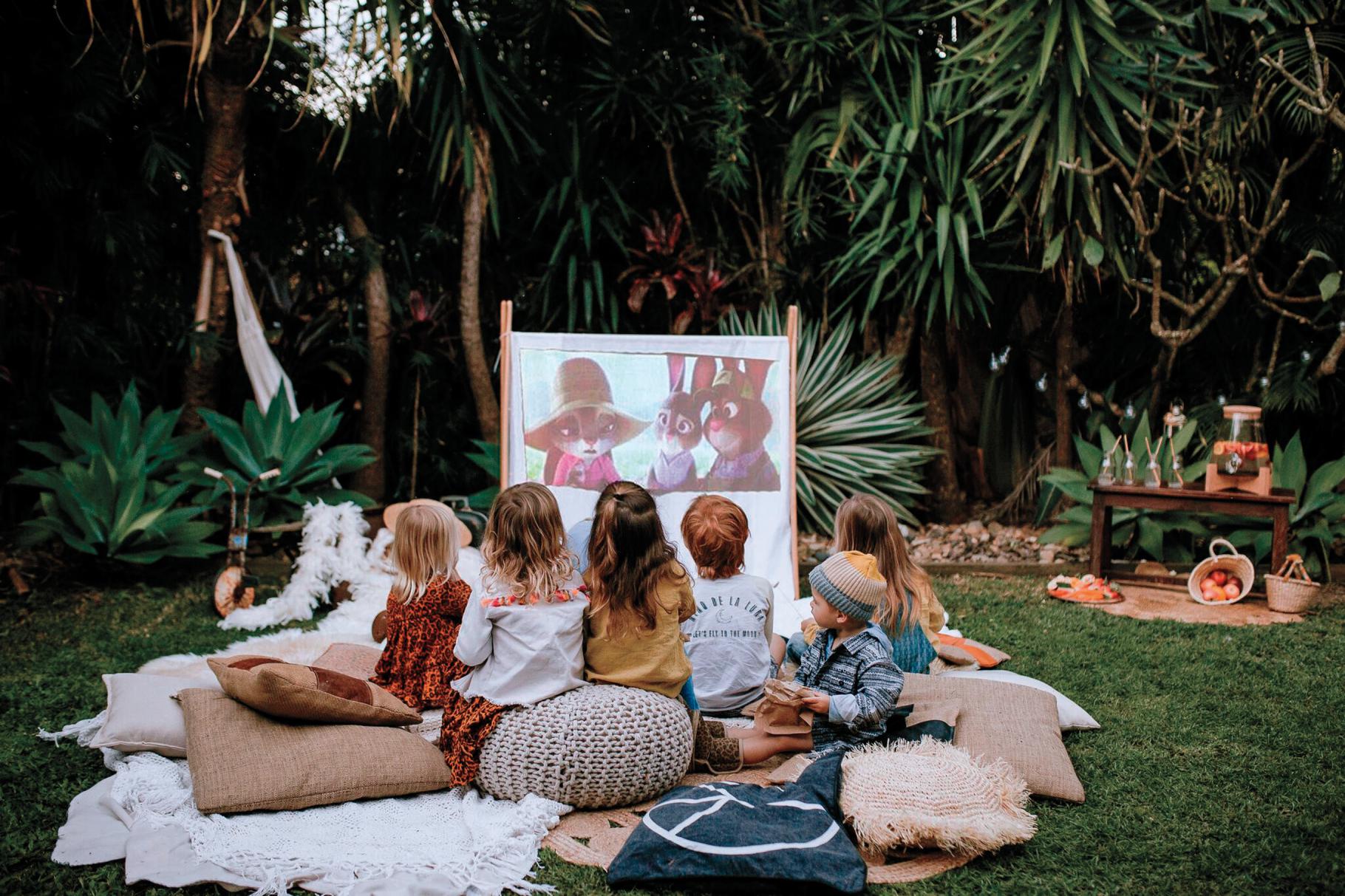 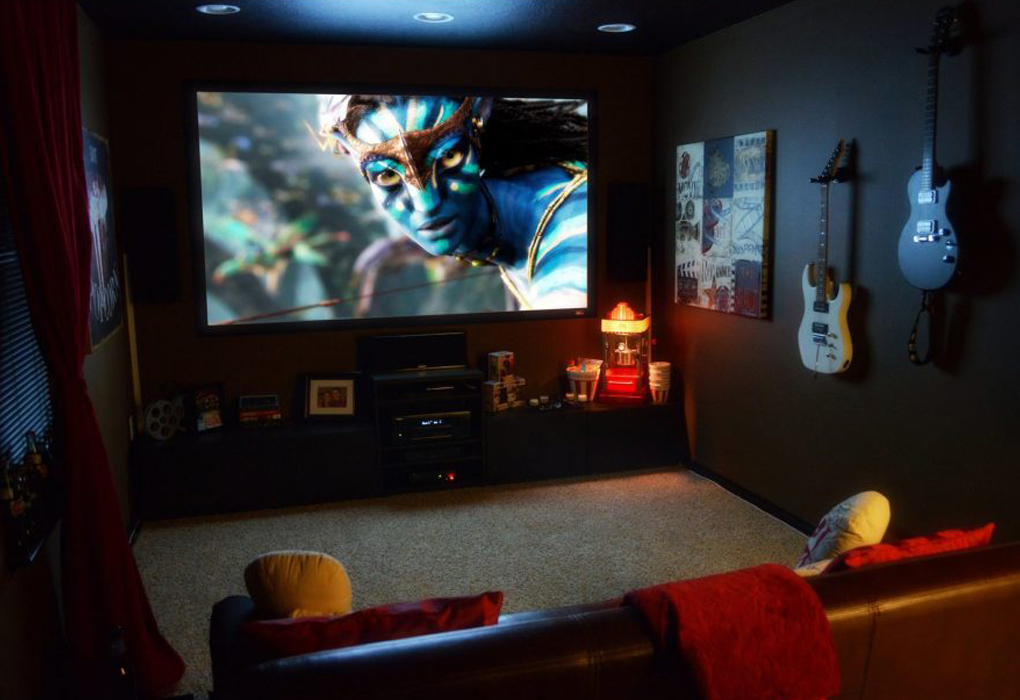 Outdoor
Movie
Home
Movie
FUN
ANYWHERE
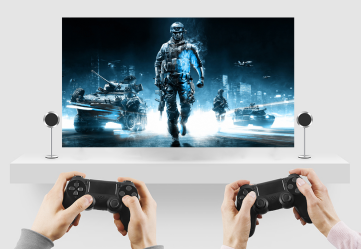 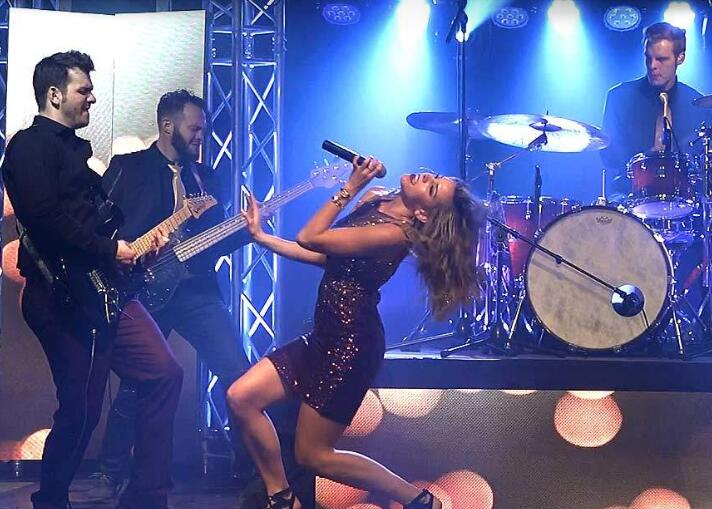 Music Party
Video 
Games
Being Unique, Being Smart and Simple
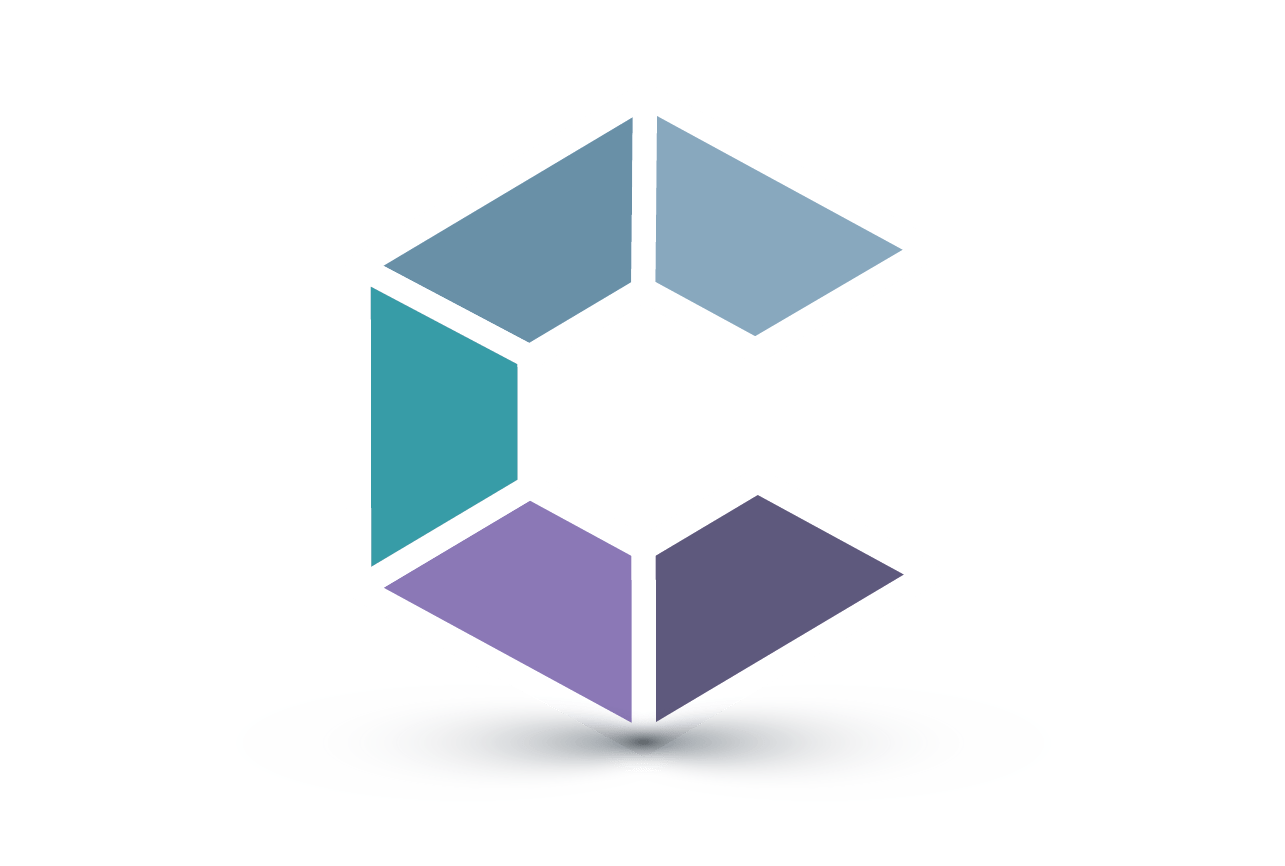 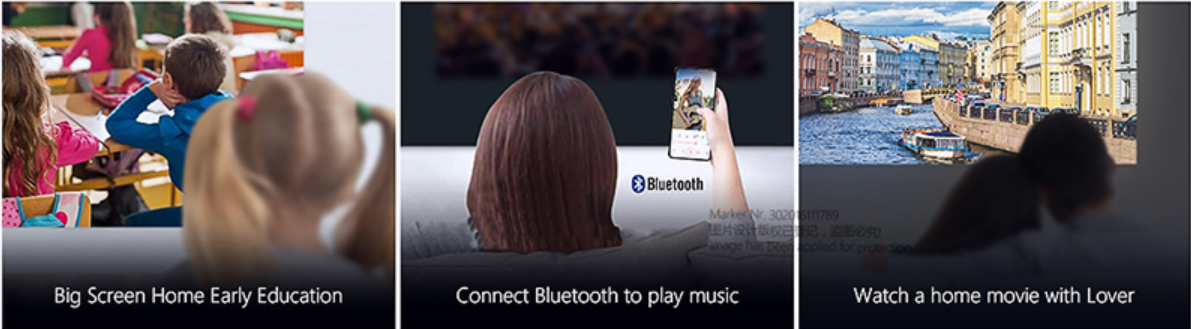 With its built-in Android9.0 operating system, this model is smart projector. 
To access internet via WiFi or Ethernet , to play online videos, to connect smart mobile devices with AirPlay and Miracast, this projector is outstanding in the whole projection industry.
With the help of a smart WiFi & Bluetooth technology, and convenient connection to smart devices, this projector can make your home cinema life more convenient and comfortable.
Moreover, the price is also economical.
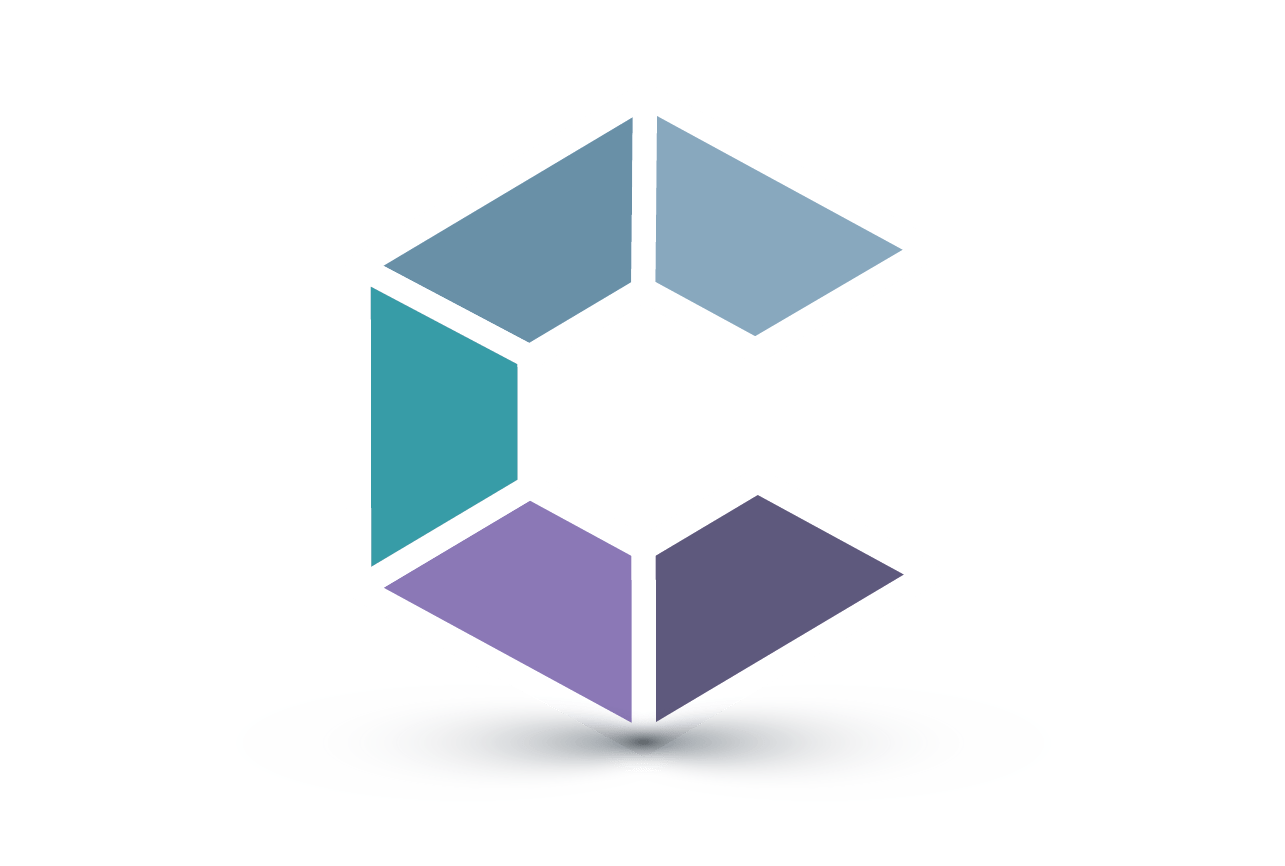 Learn More when comparing with others
Coparing with other projector's image
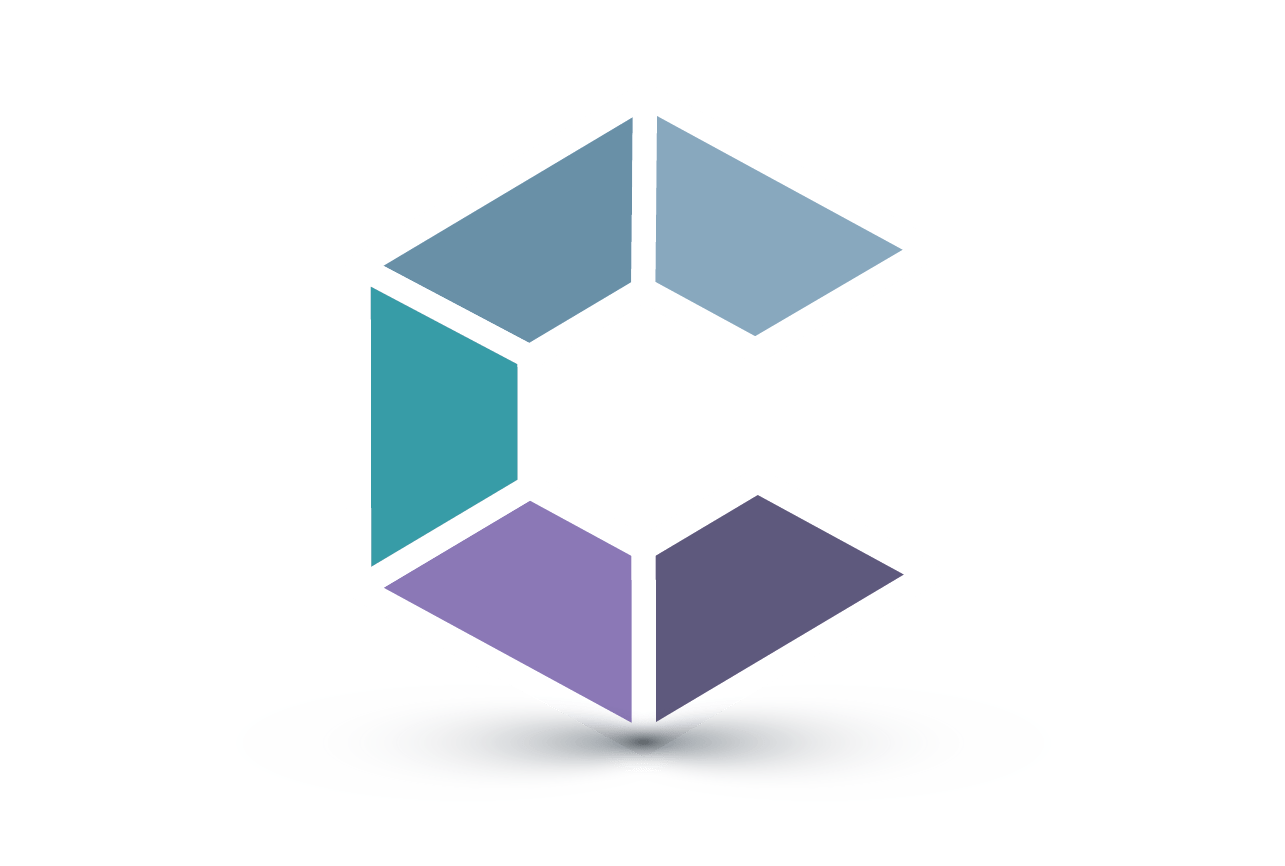 Outdoor
Movie
Outdoor
Movie
Projector BBQ4r
Movie
Other Cheap Projectorr
Movie
The diffrence between 720P and 480P Projector
High definition image is preferred.
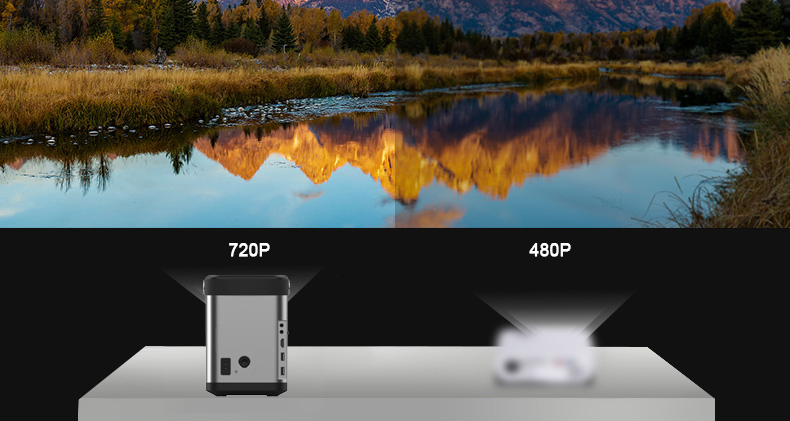 Projection Screen @ Projection Distance
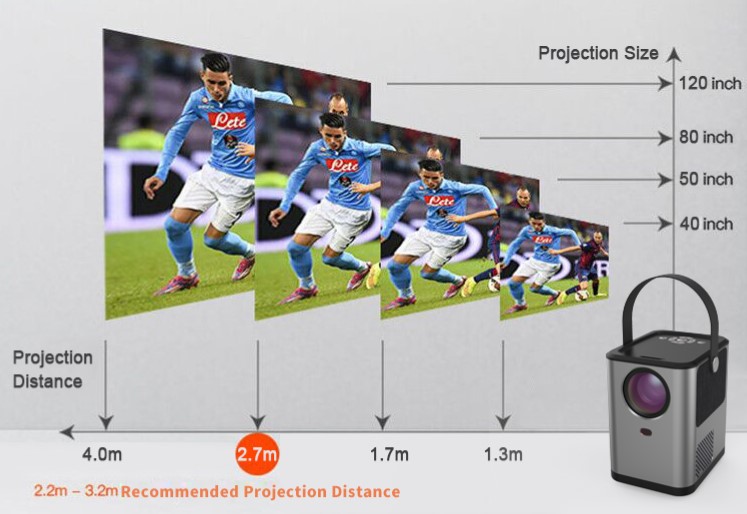 Projector BBQ for offline distribution only
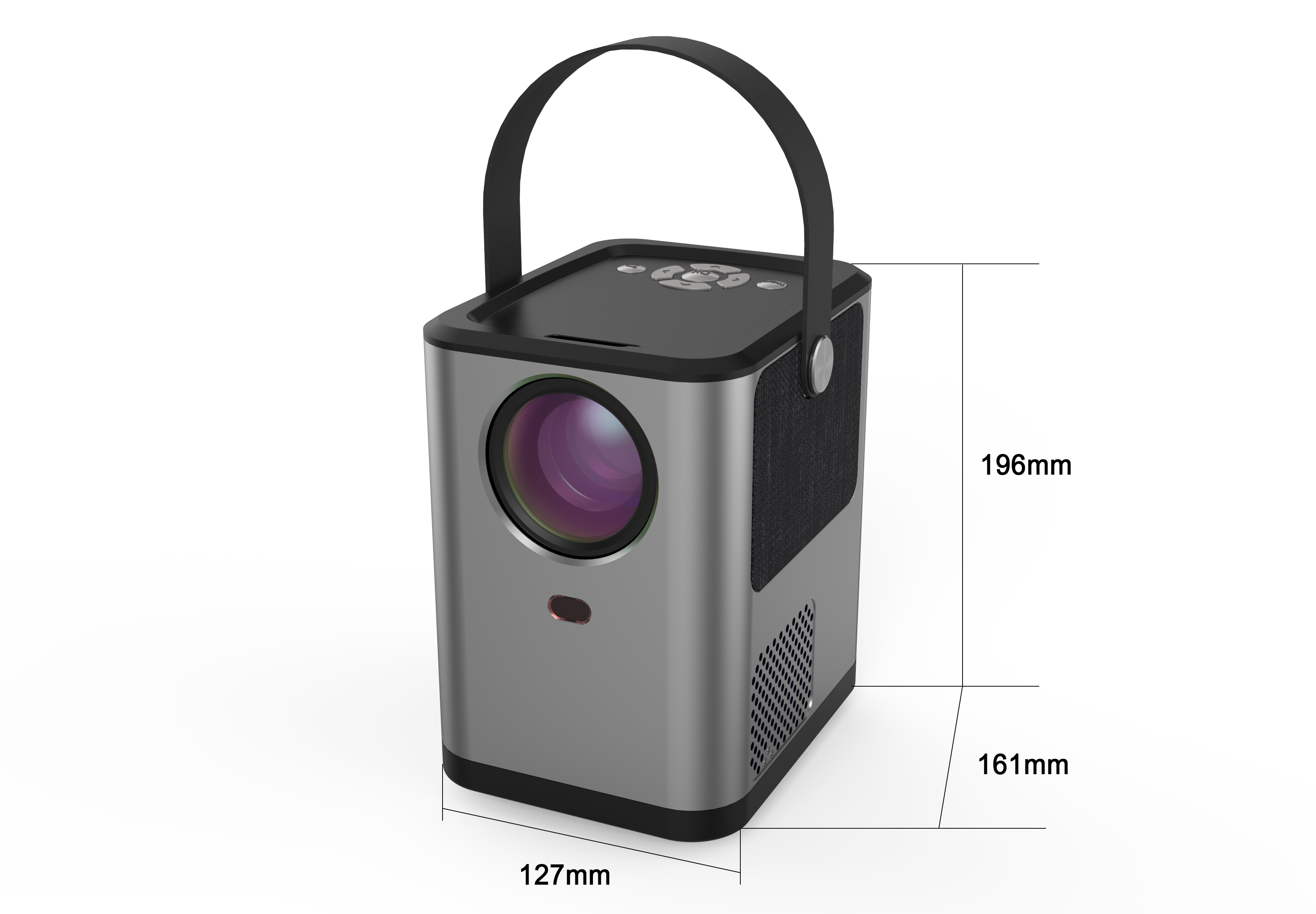 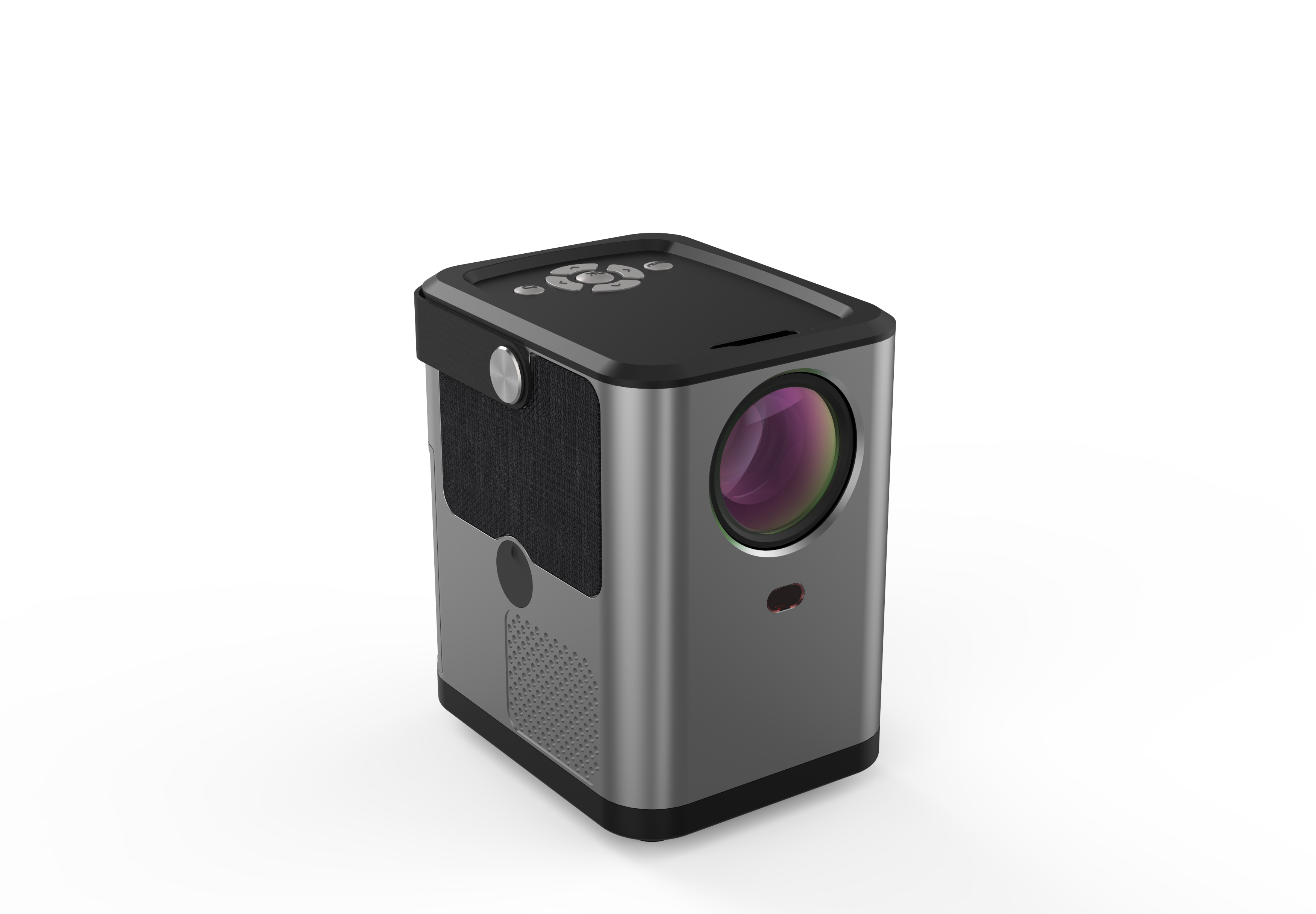 Projector BBQ for offline distribution only
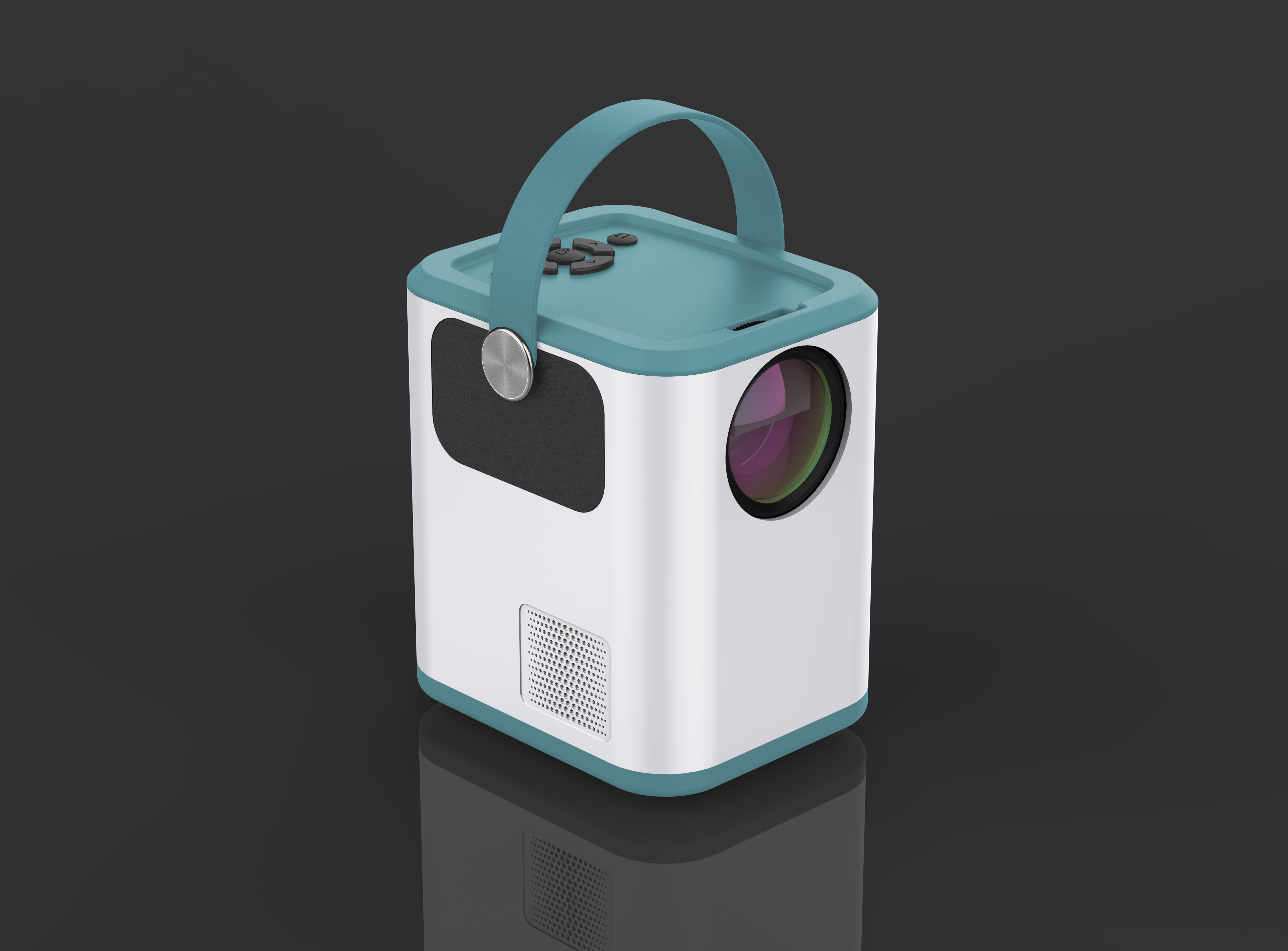 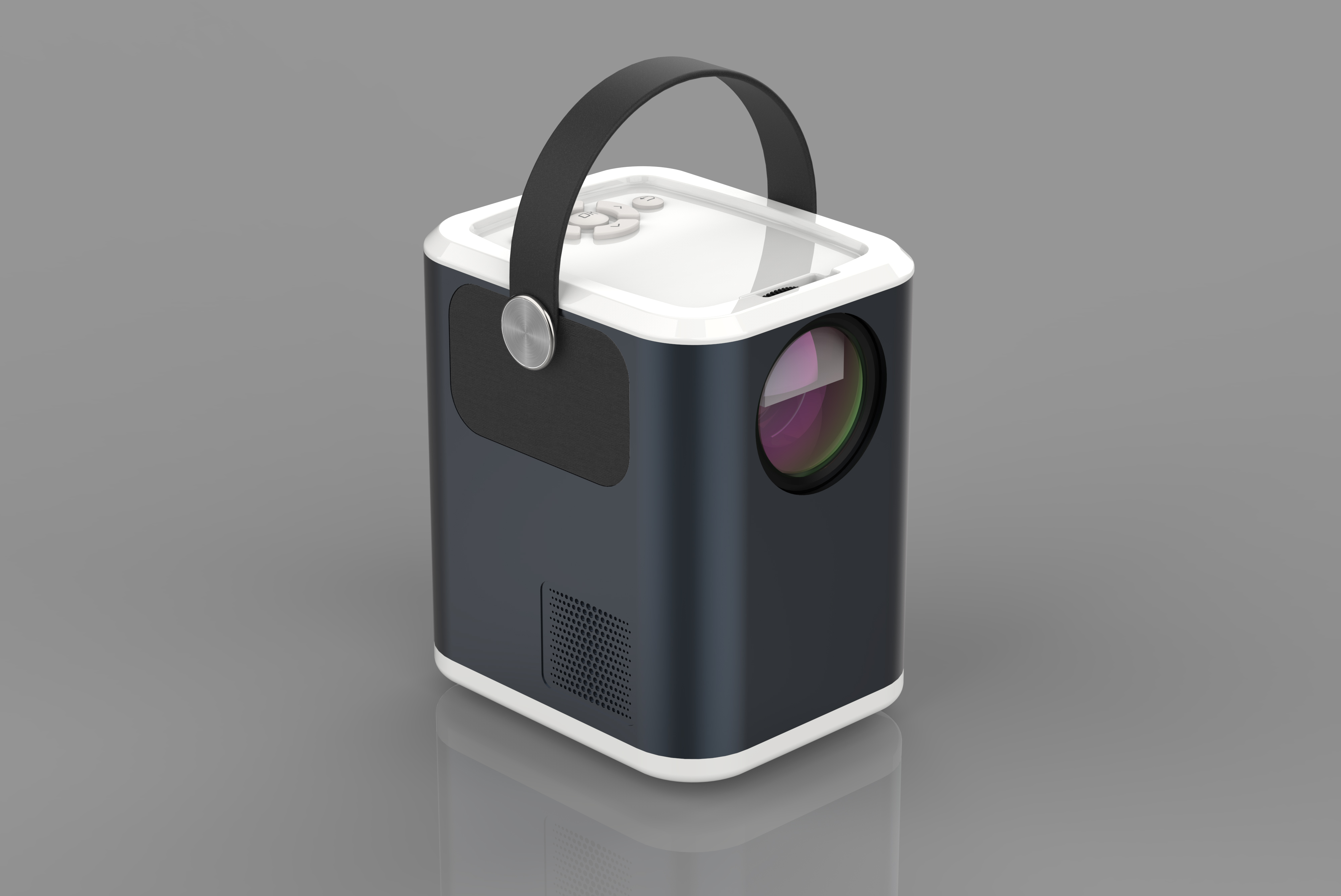 Projector BBC for both online&offline distribution 3 Versions and 4 Colors are availableBBC2 (Basic Version)BBC3 (Miracast Version)BBC4 (Andriod9.0 Version)
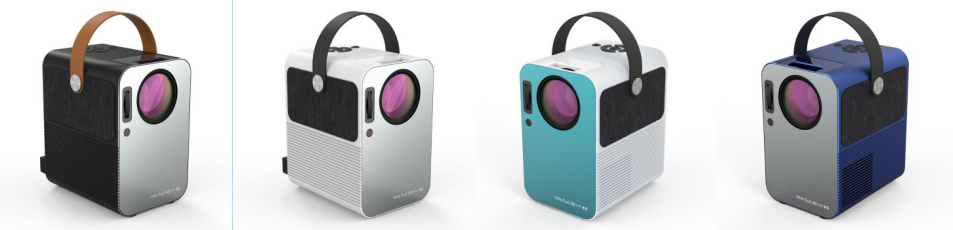 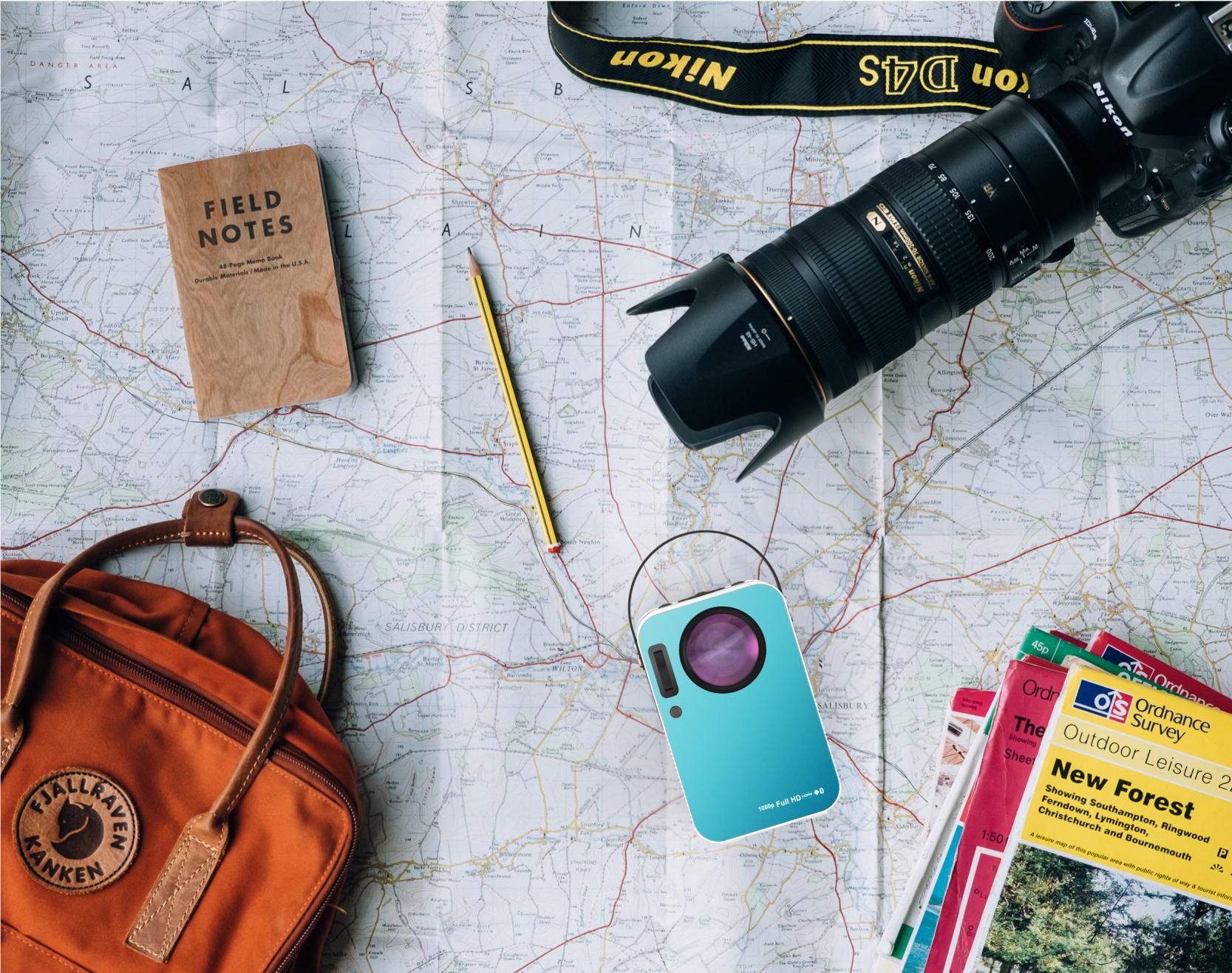 THANK YOU